DETAILS OF DEPARTMENT OF PEDODONTICS
LIST OF EQUIPMENTS
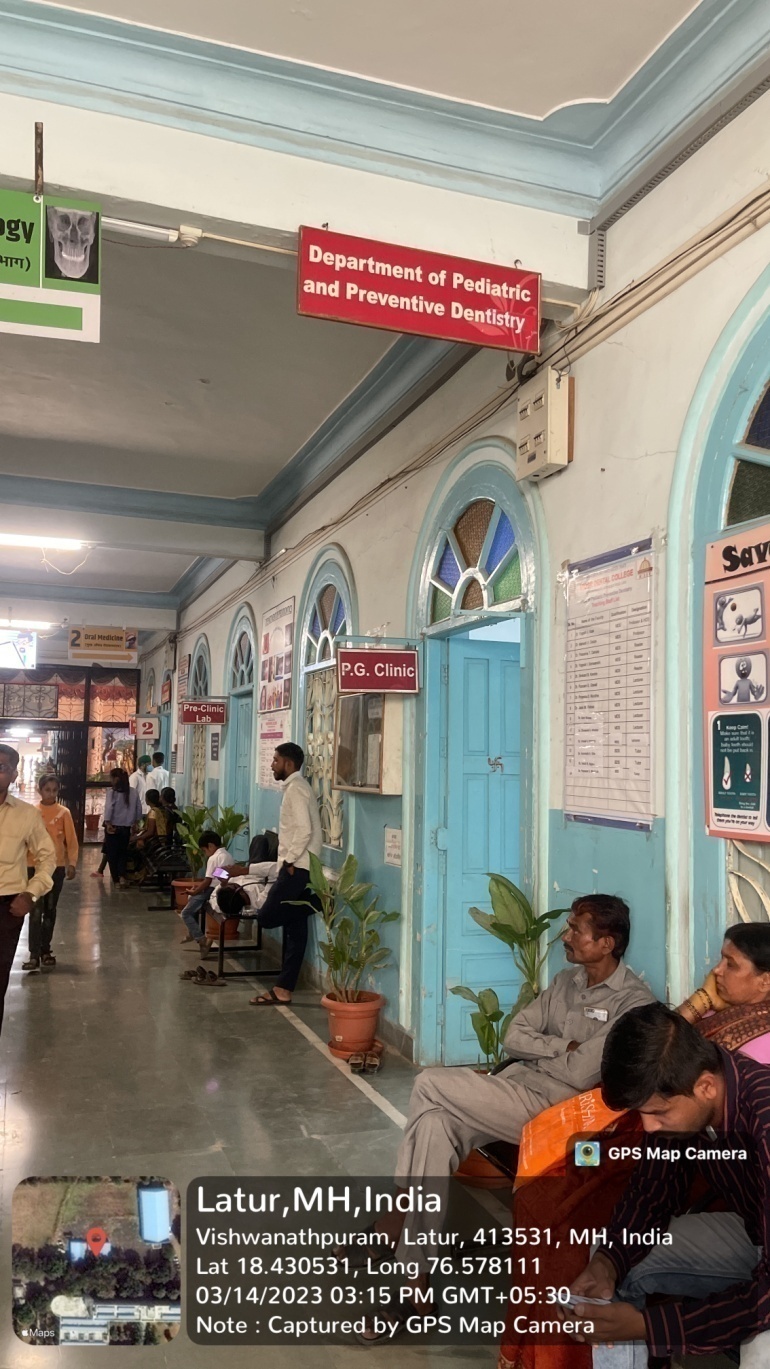 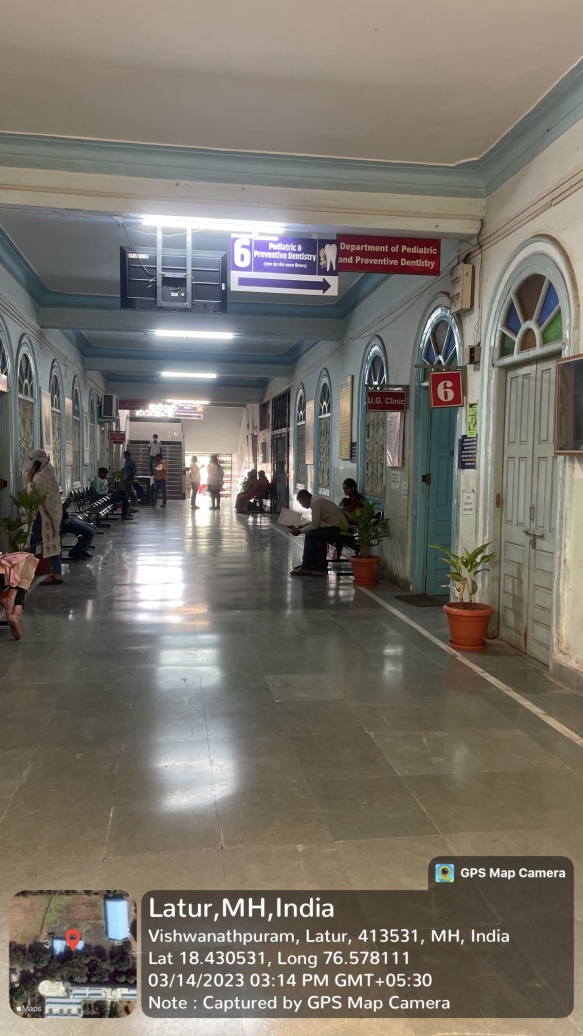 DEPARTMENT OF PAEDODONTICS
DEPARTMENT OF PAEDODONTICS
PATIENT WAITING AREA
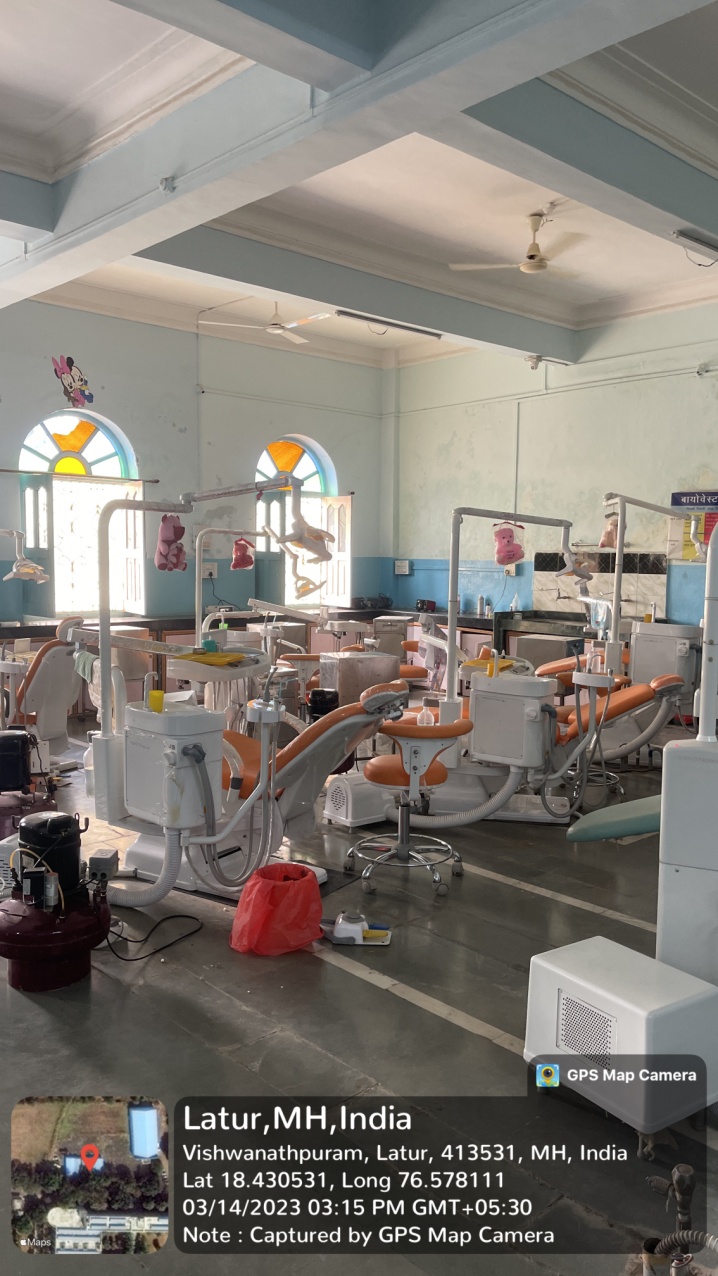 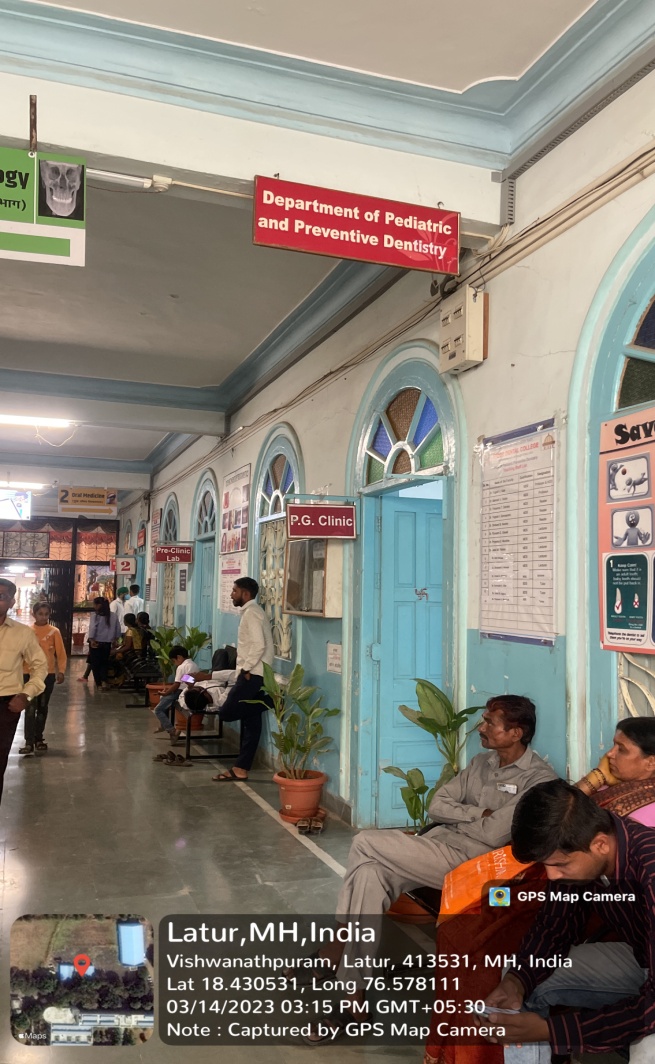 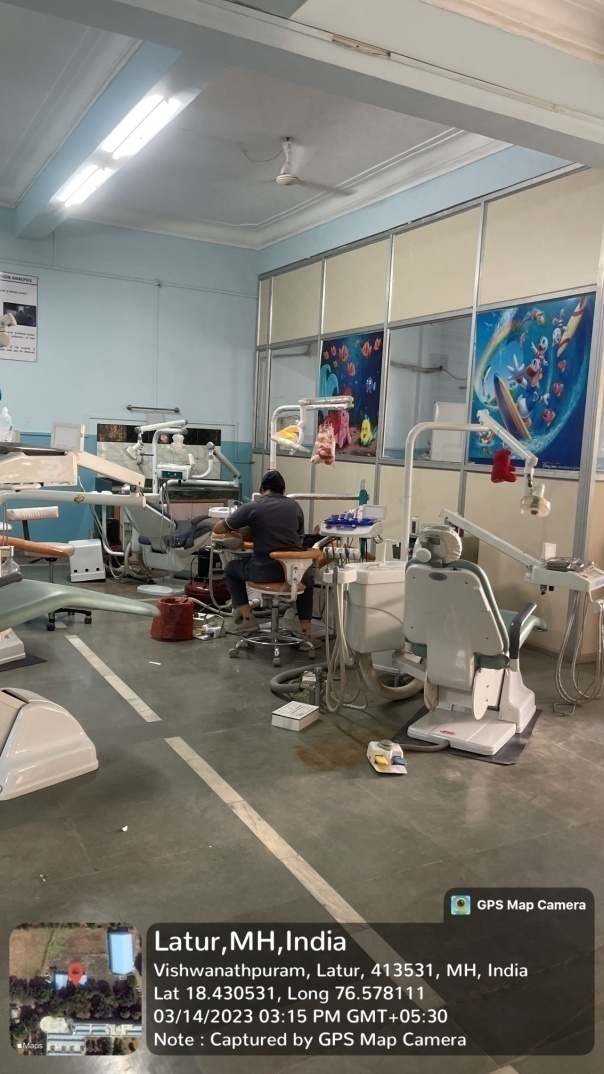 DEPARTMENT OF PAEDODONTICS – POST GRADUATE SECTION
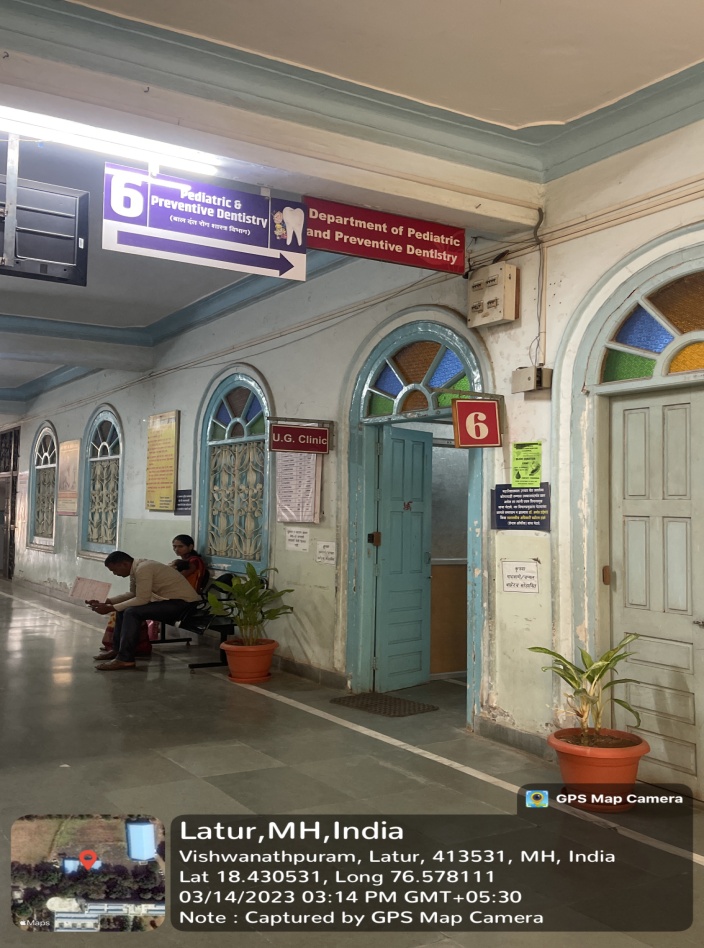 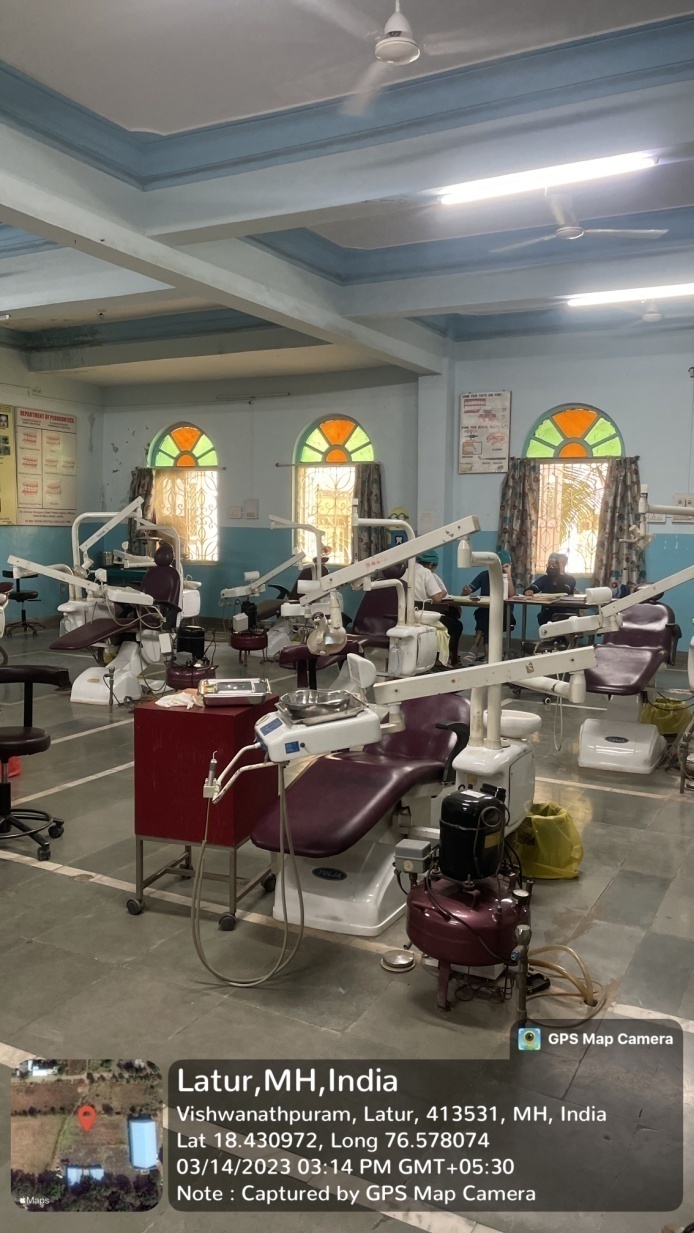 DEPARTMENT OF PAEDODONTICS – UNDER GRADUATE SECTION
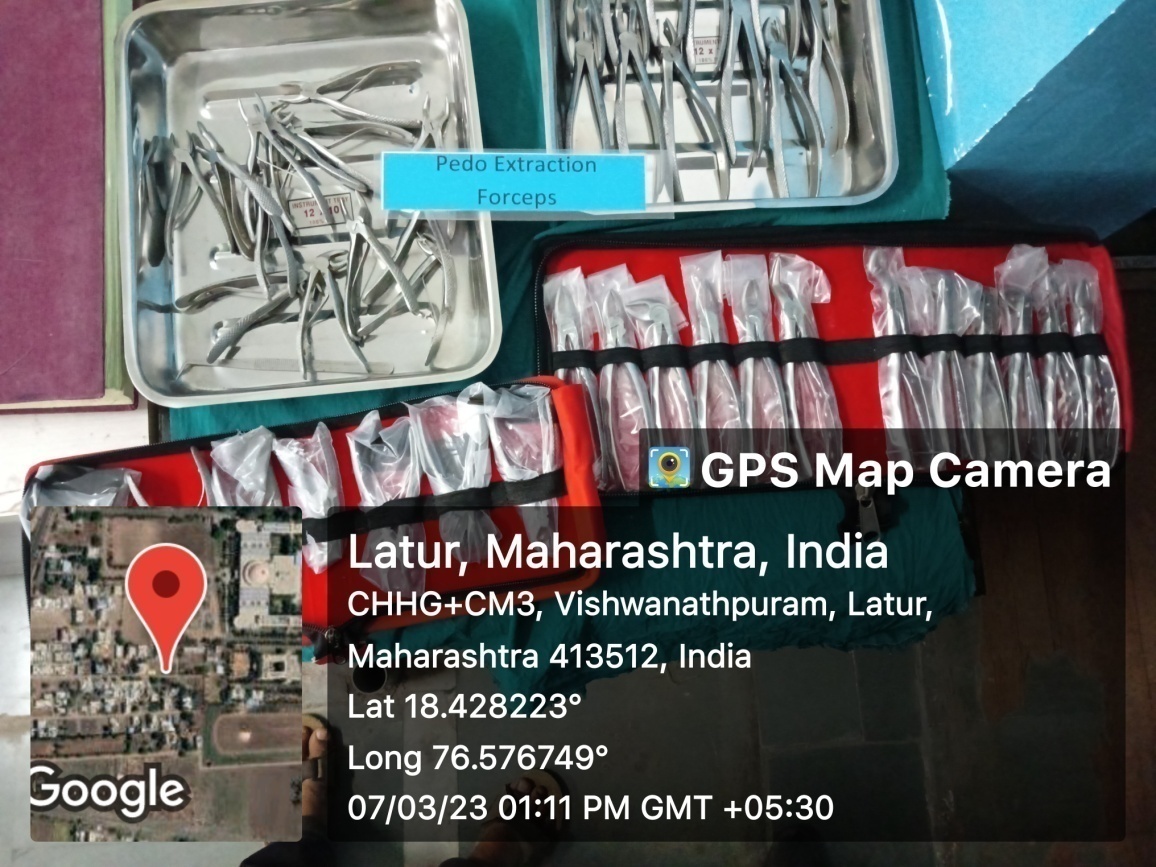 PEDO EXTRACTION  FORCEPS & ELEVATORS SETS
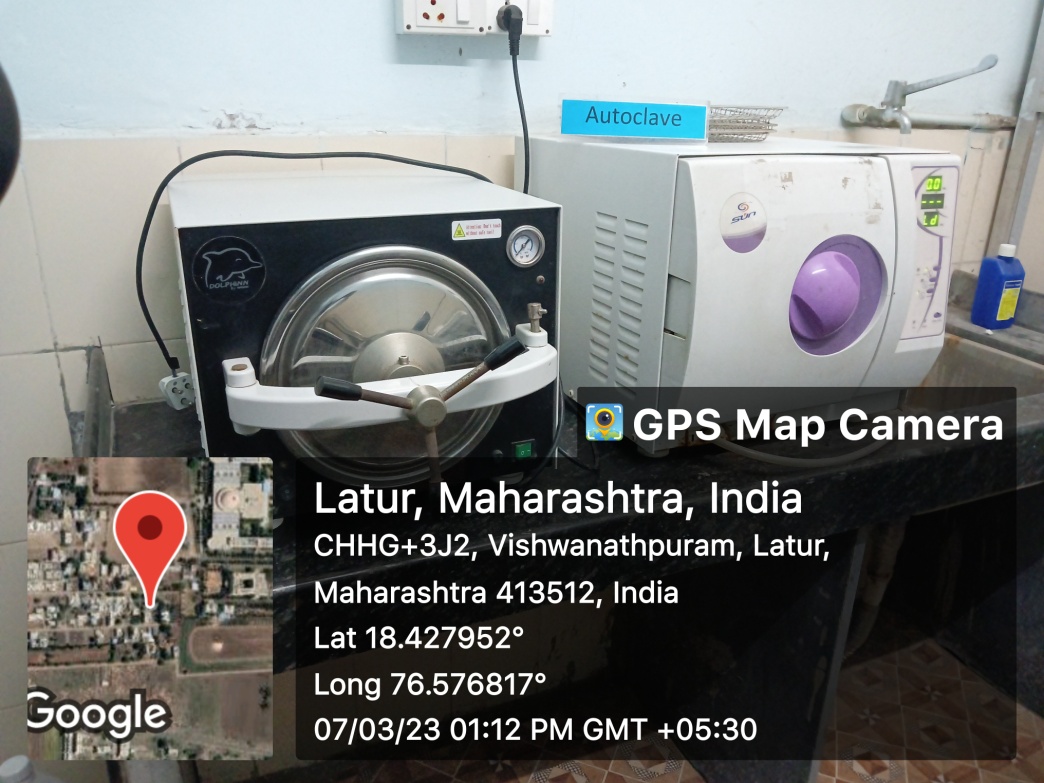 AUTOCLAVE
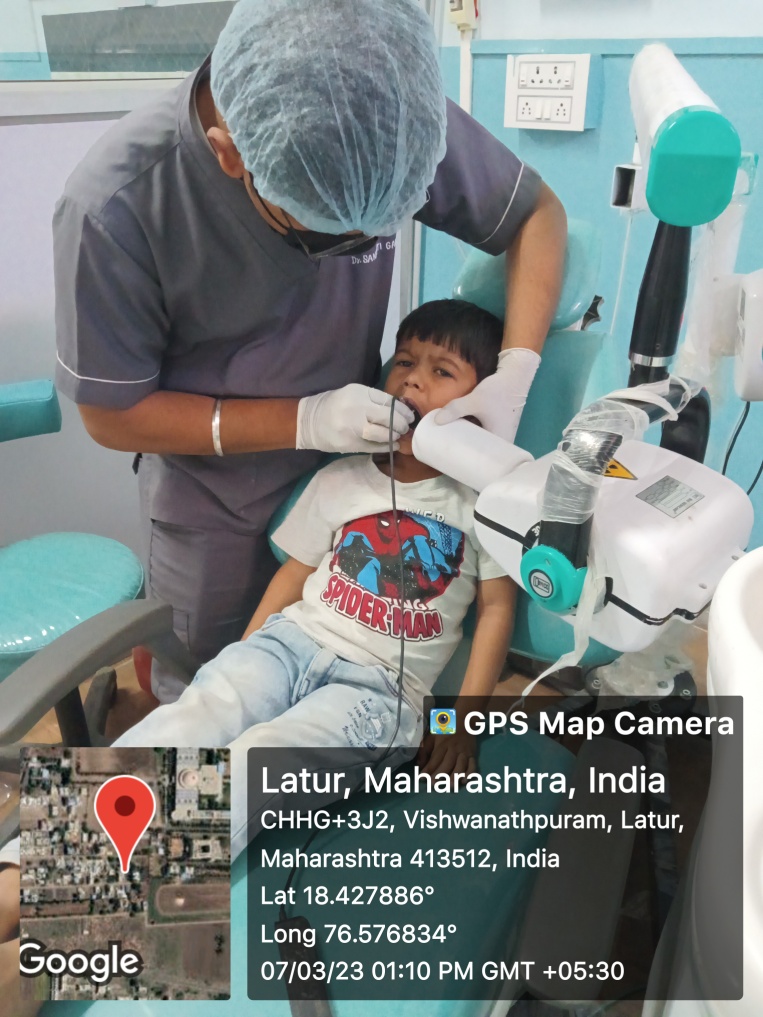 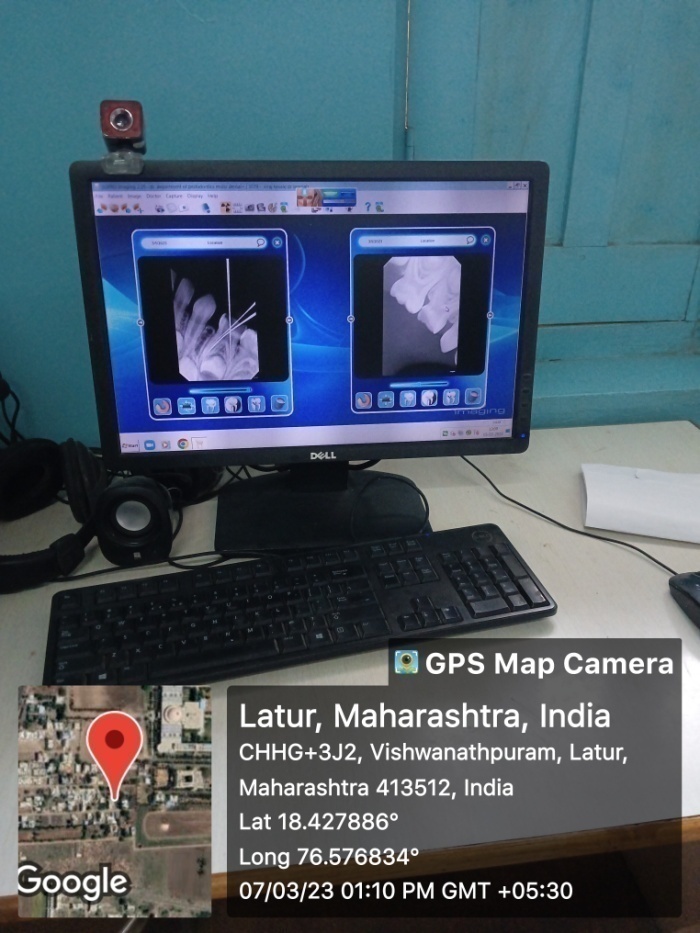 RVG WITH INTRA ORAL X-RAY UNIT
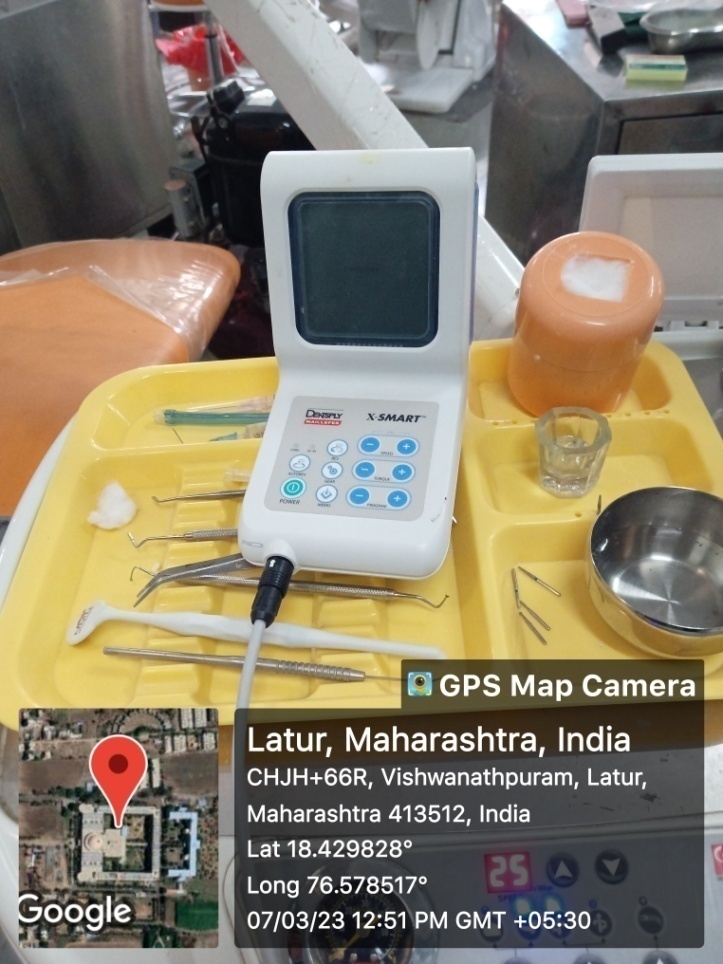 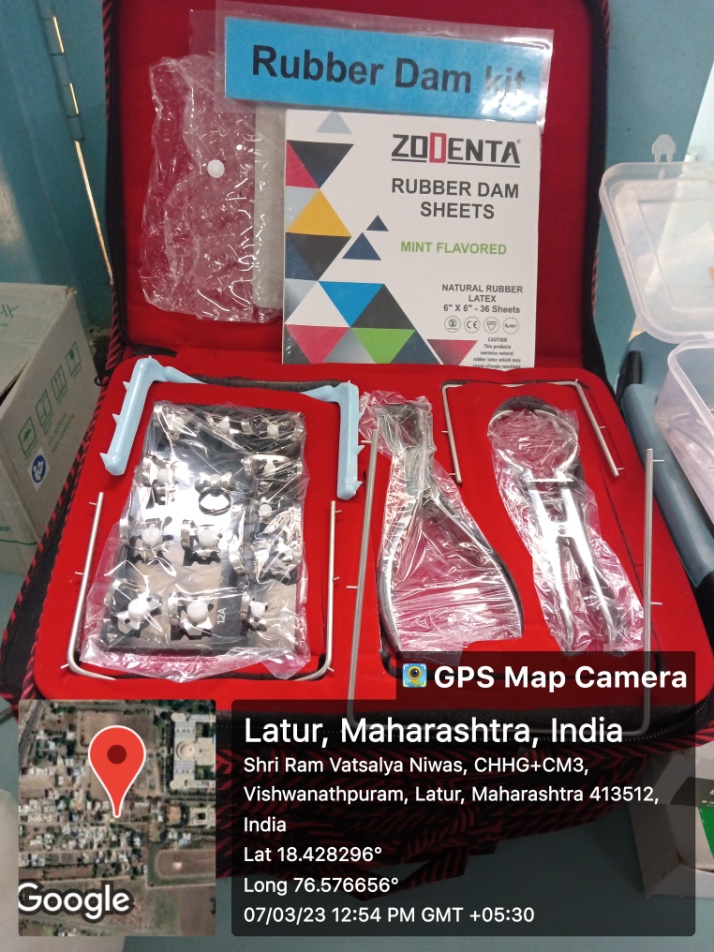 APEX  LOCATOR
RUBBER DAM KIT
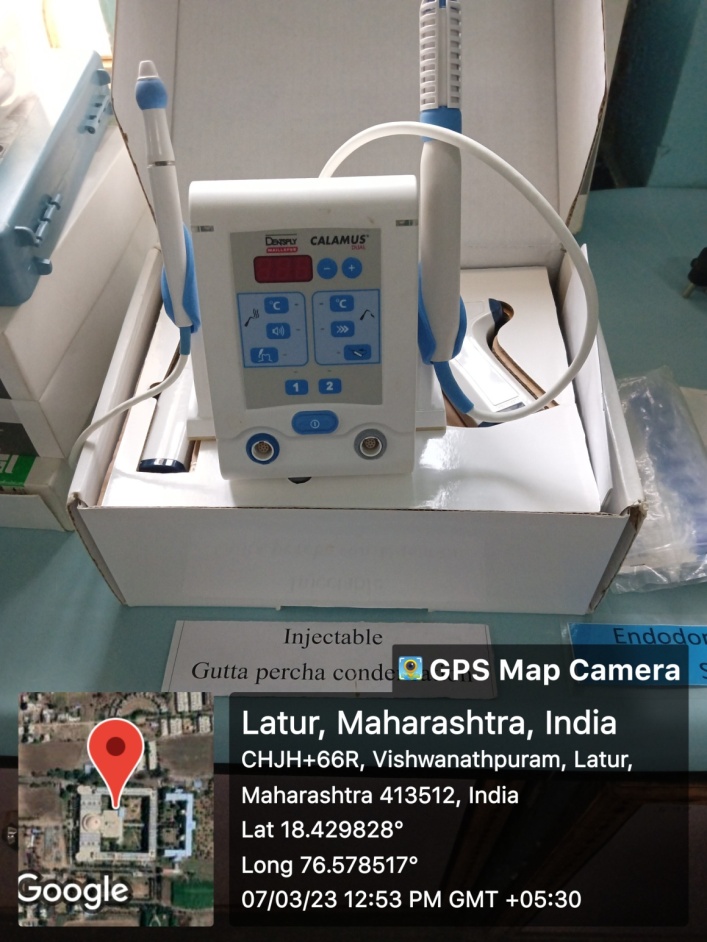 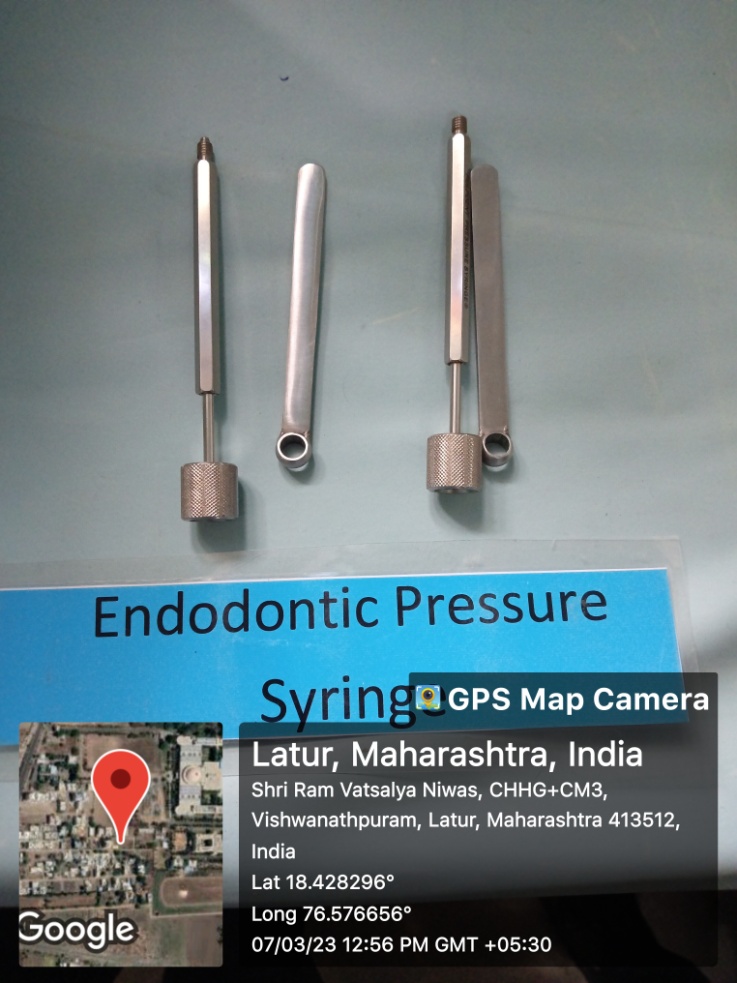 INJECTABLE GUTTA PERCHA CONDENSER
ENDODONTIC PRESSURE SYRINGE
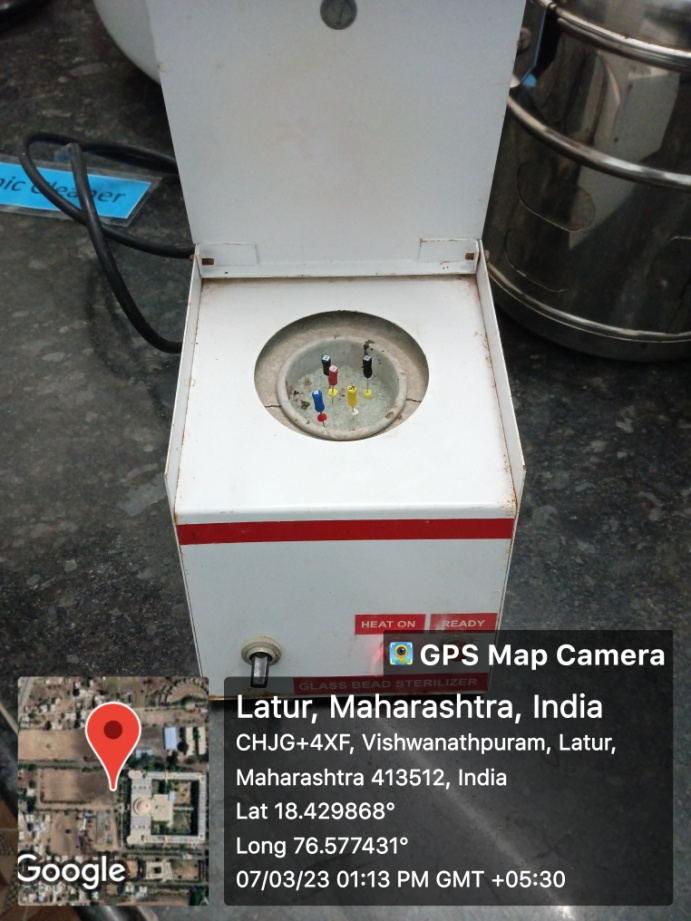 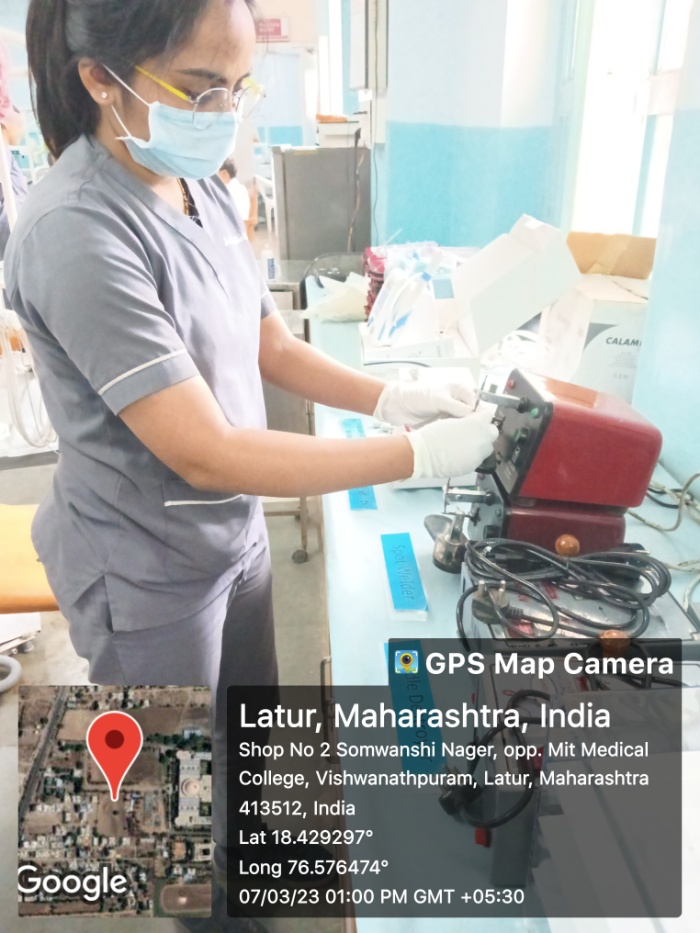 GLASS BEAD STERILISER
SPOT WELDER
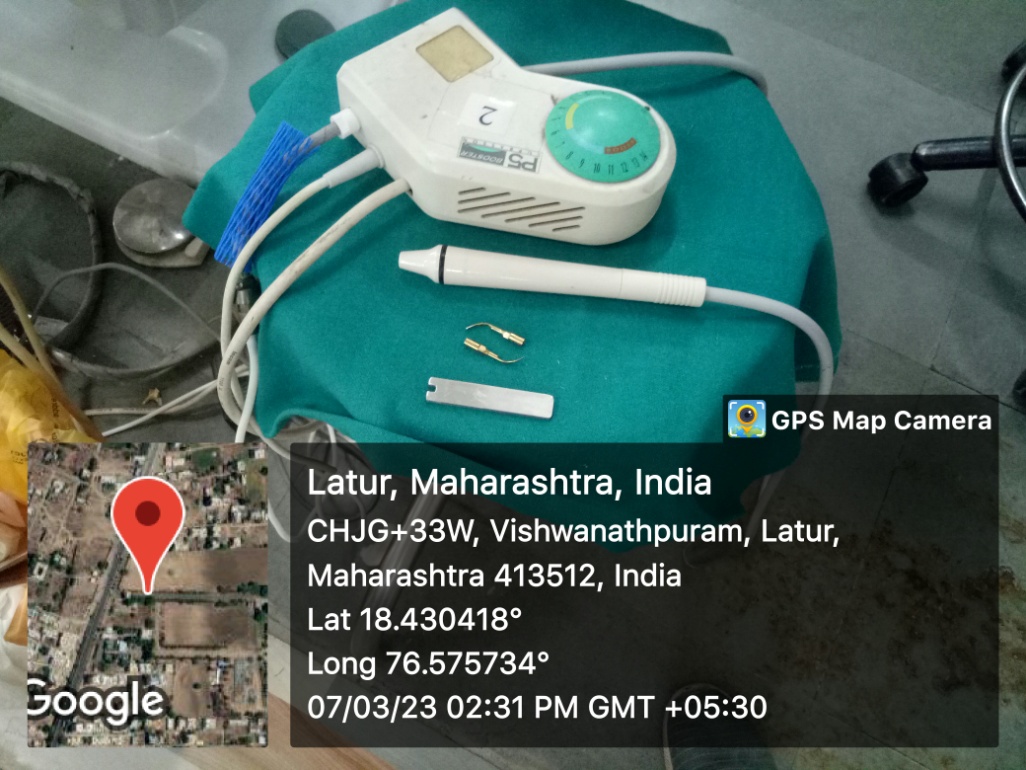 ULTRASONIC SCALERS
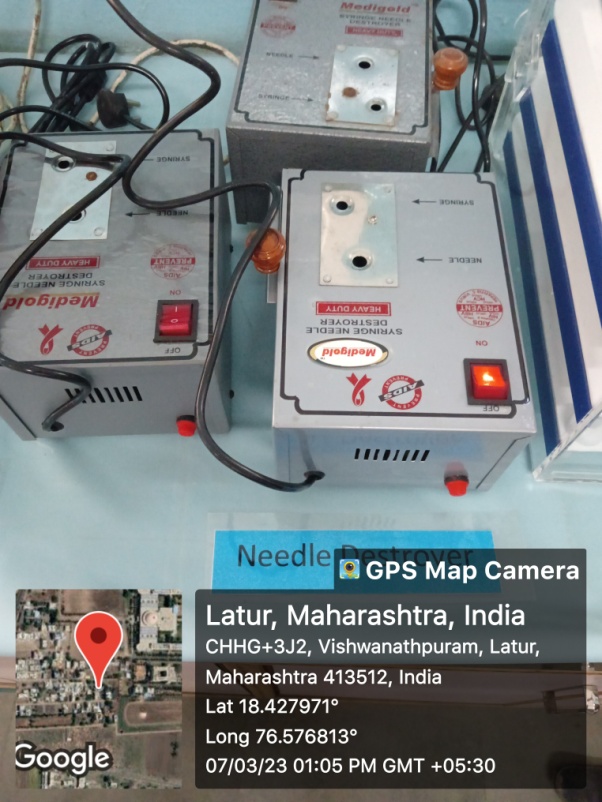 NEEDLE DESTROYER
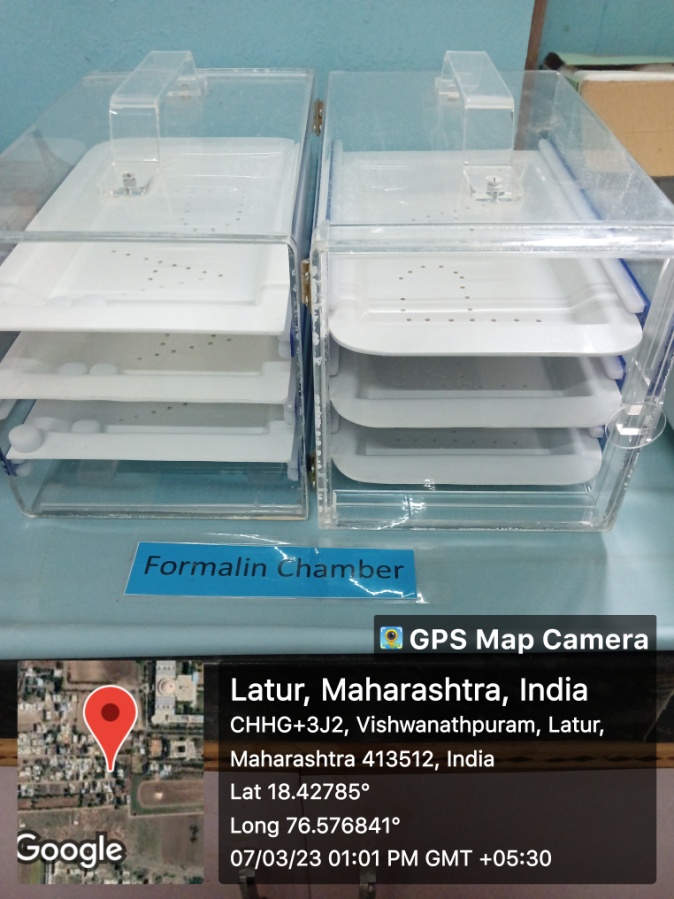 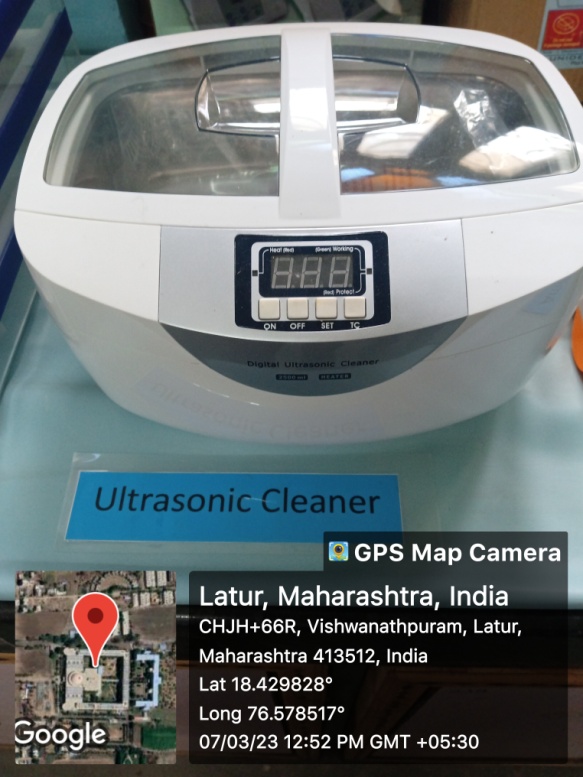 FORMALIN CHAMBER
ULTRASONIC CLEANER CAPACITY 3.5 LTS
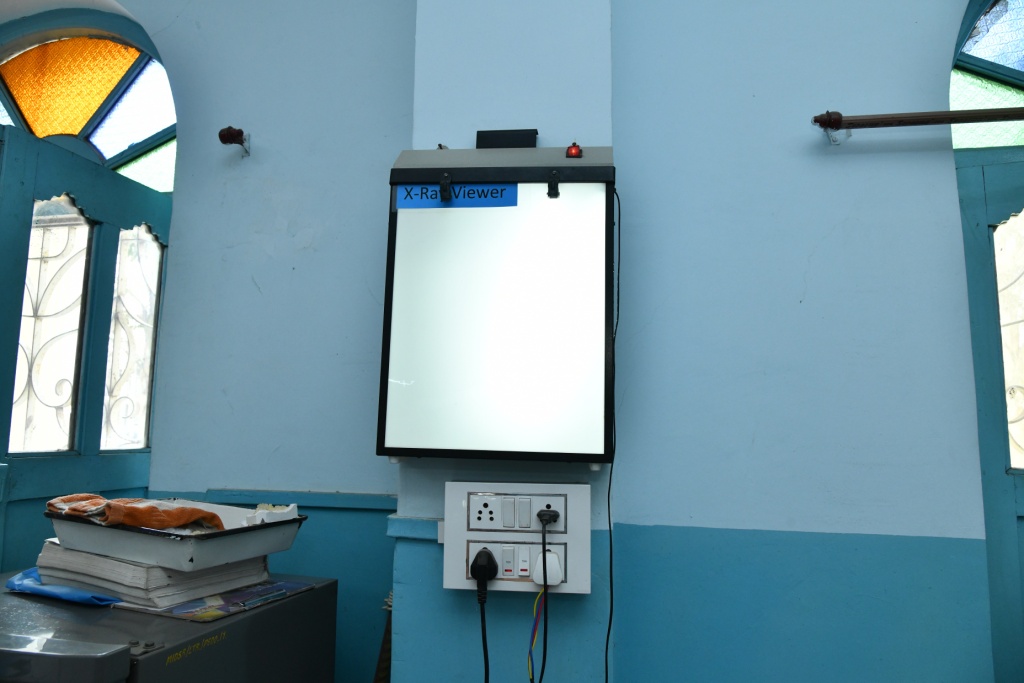 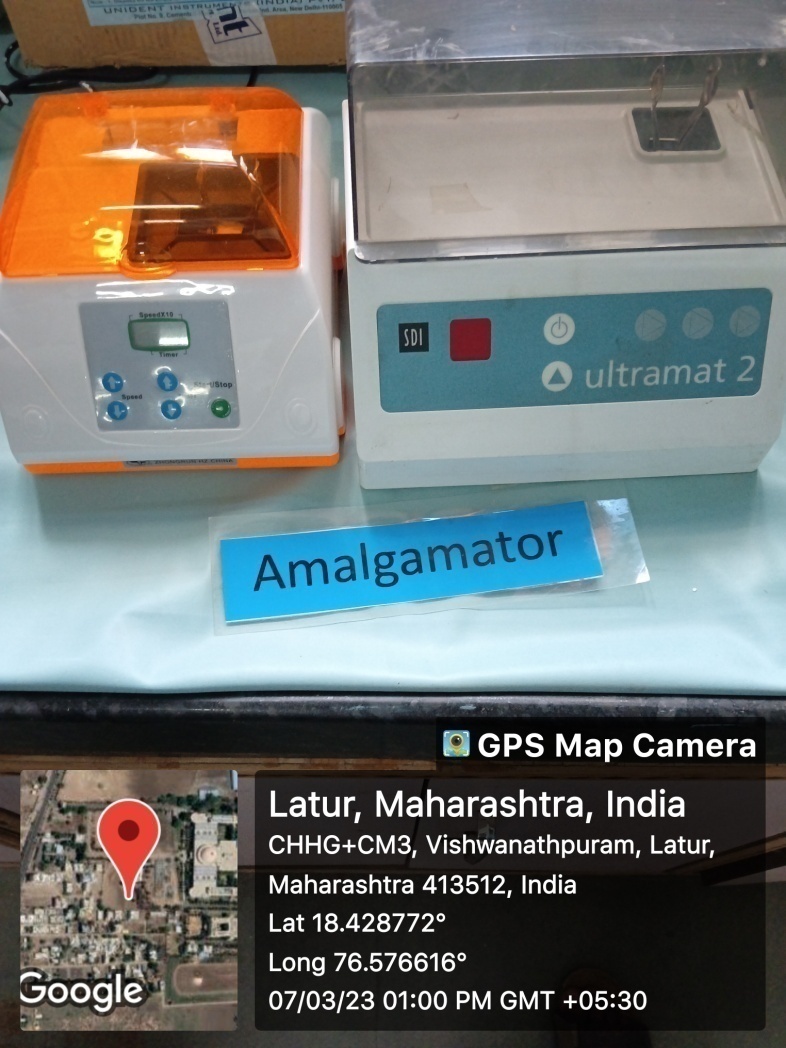 X-RAY  VIEWER
AMALGAMATOR
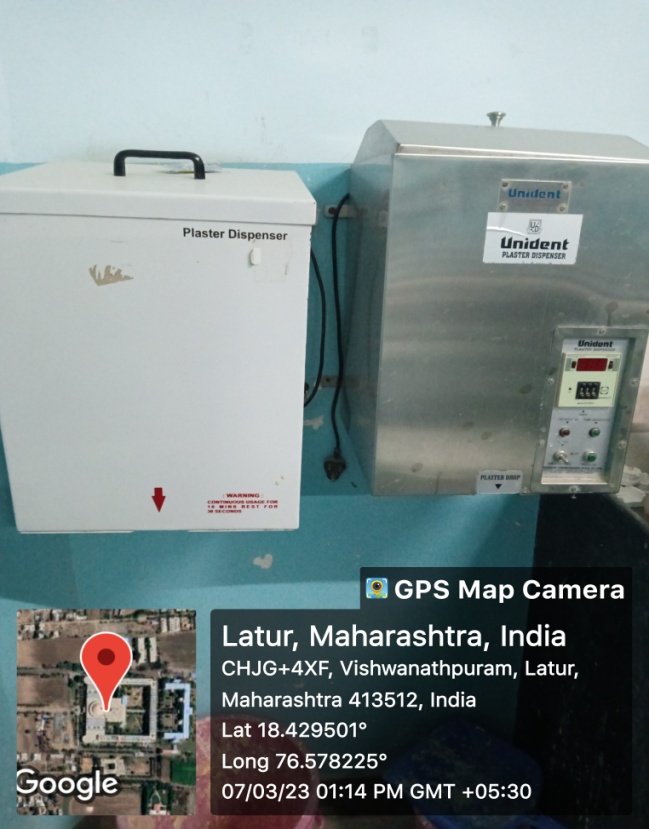 PLASTER DISPENSER
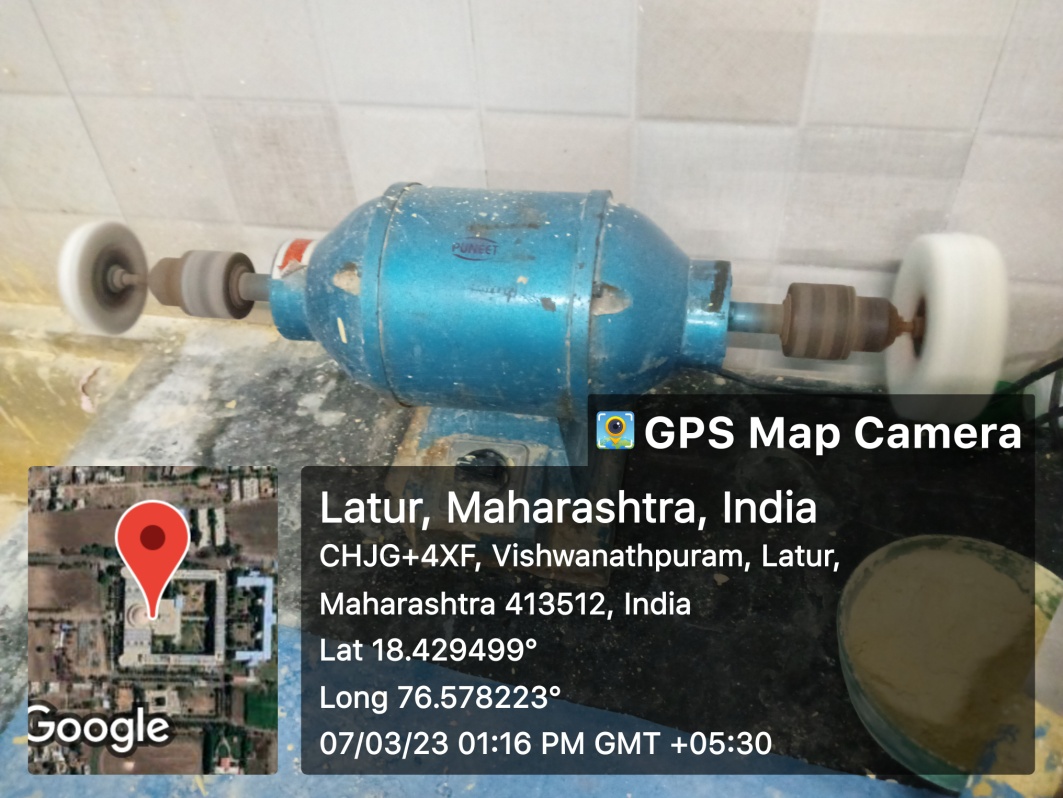 DENTAL LATHE
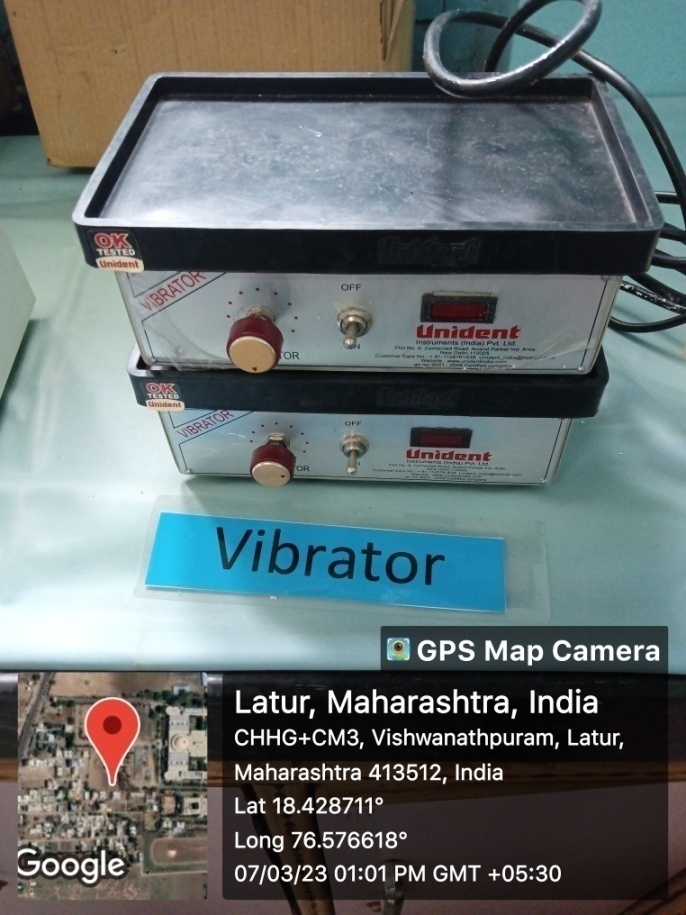 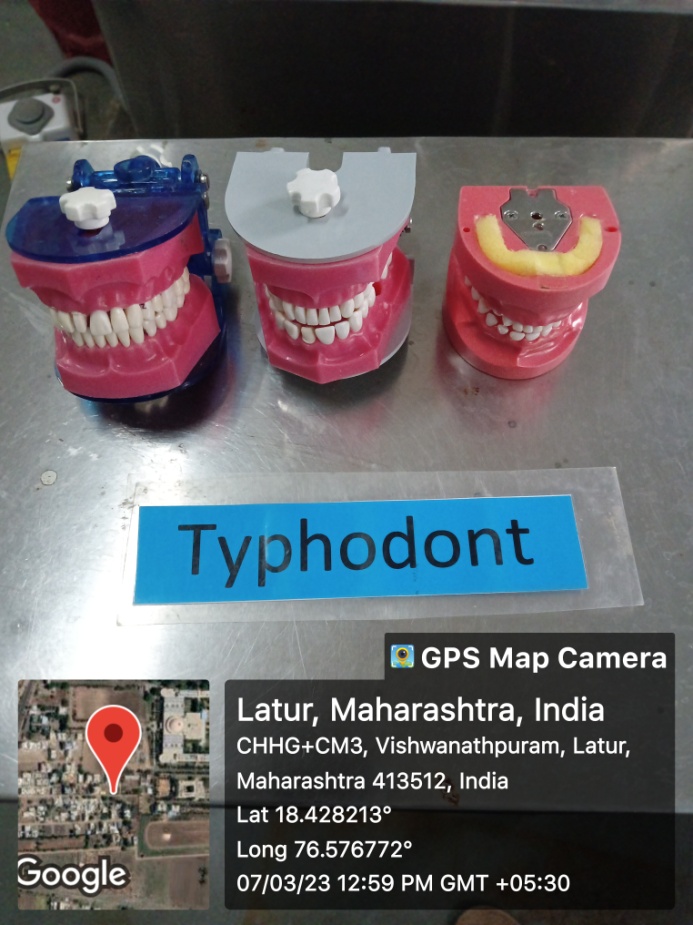 HEAVY DUTY VIBRATOR (WHIP MIX)
TYPHODONT
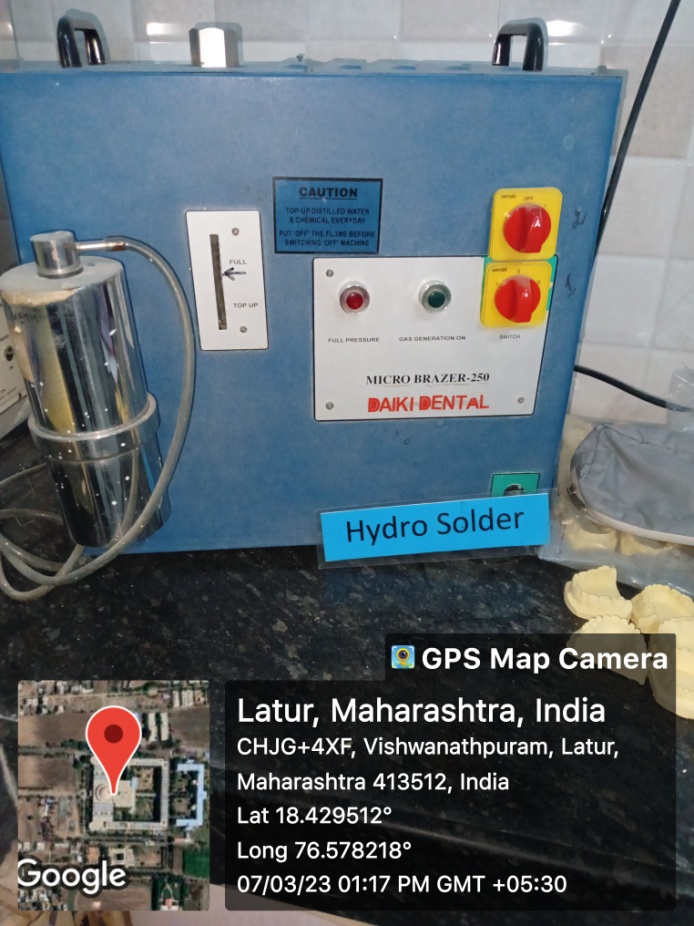 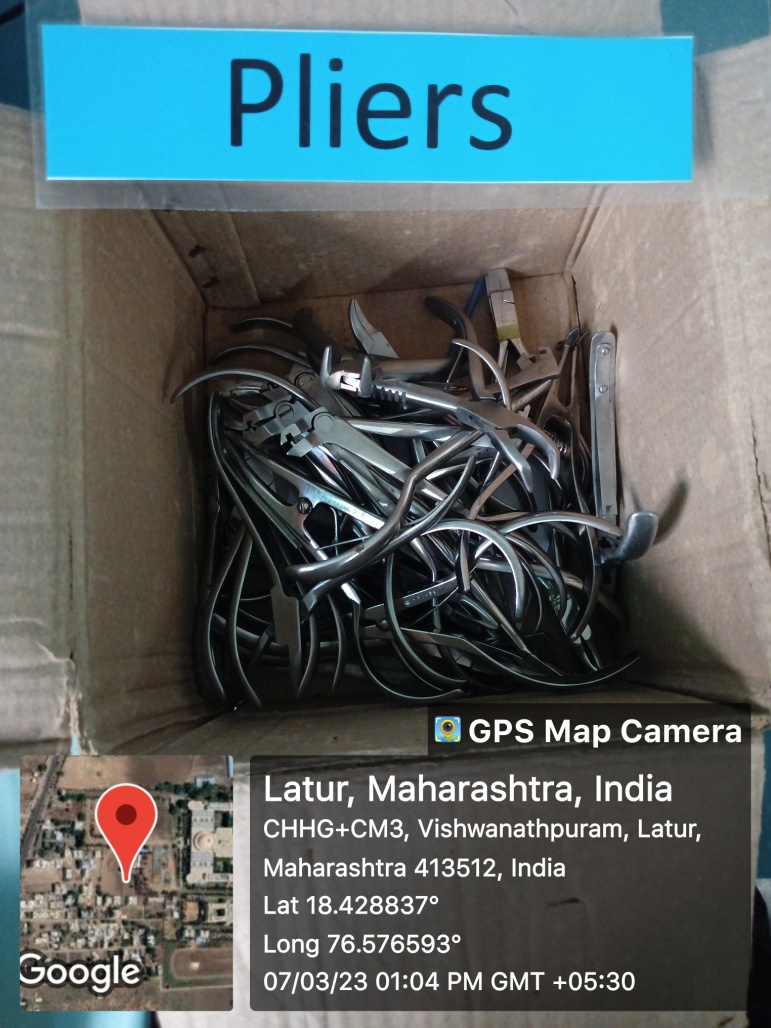 SOLDERING UNIT
PLIER SET
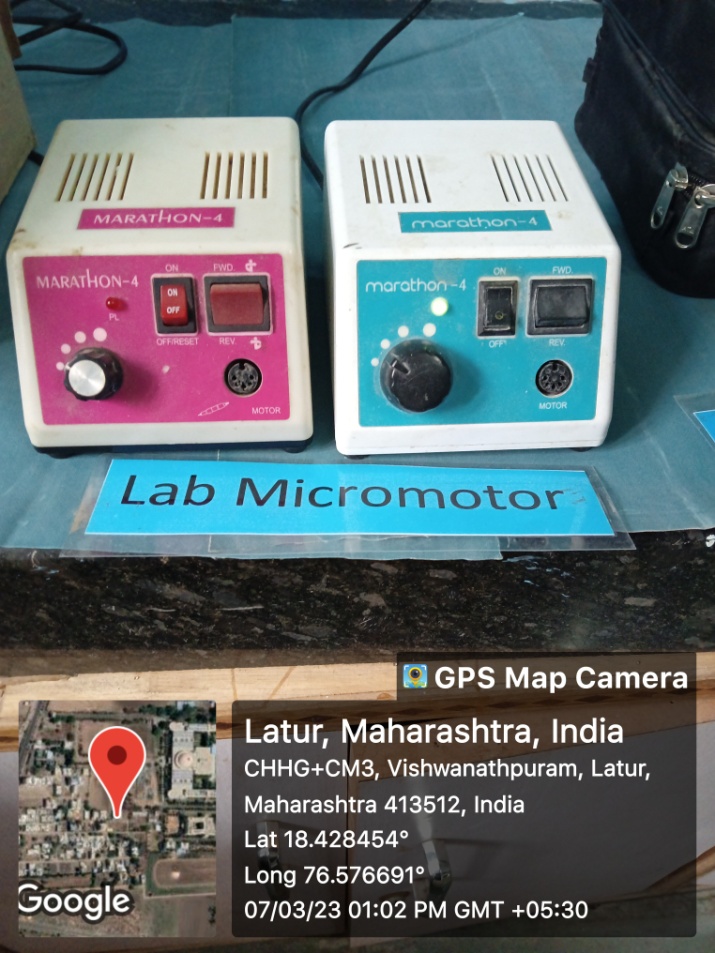 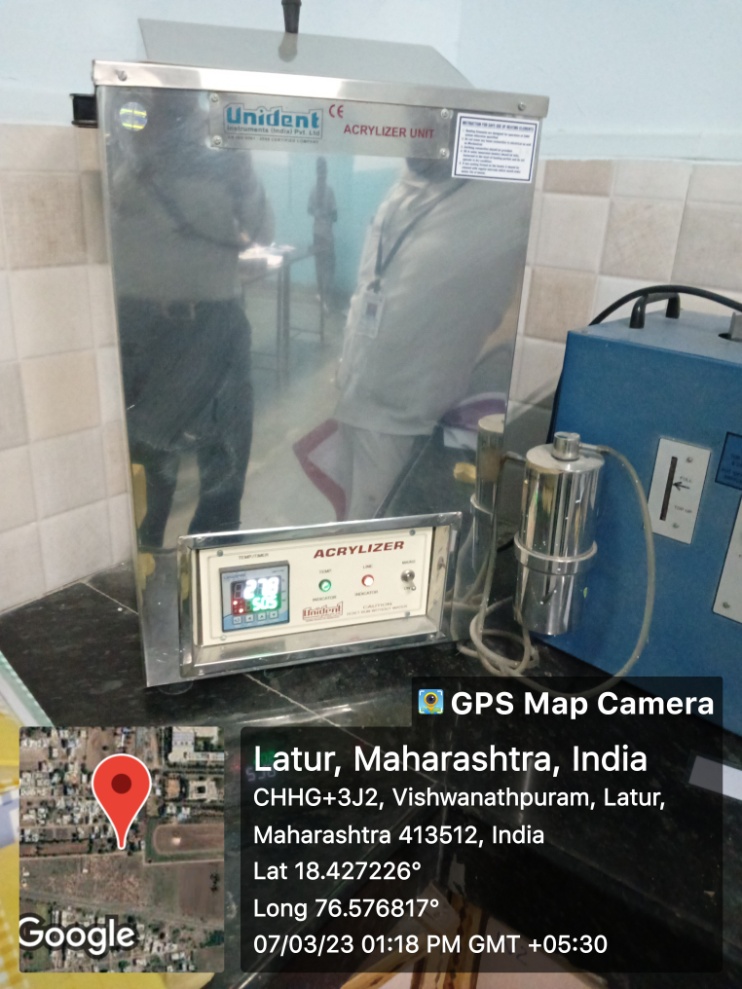 LAB MICRO MOTOR
ACRYLISER
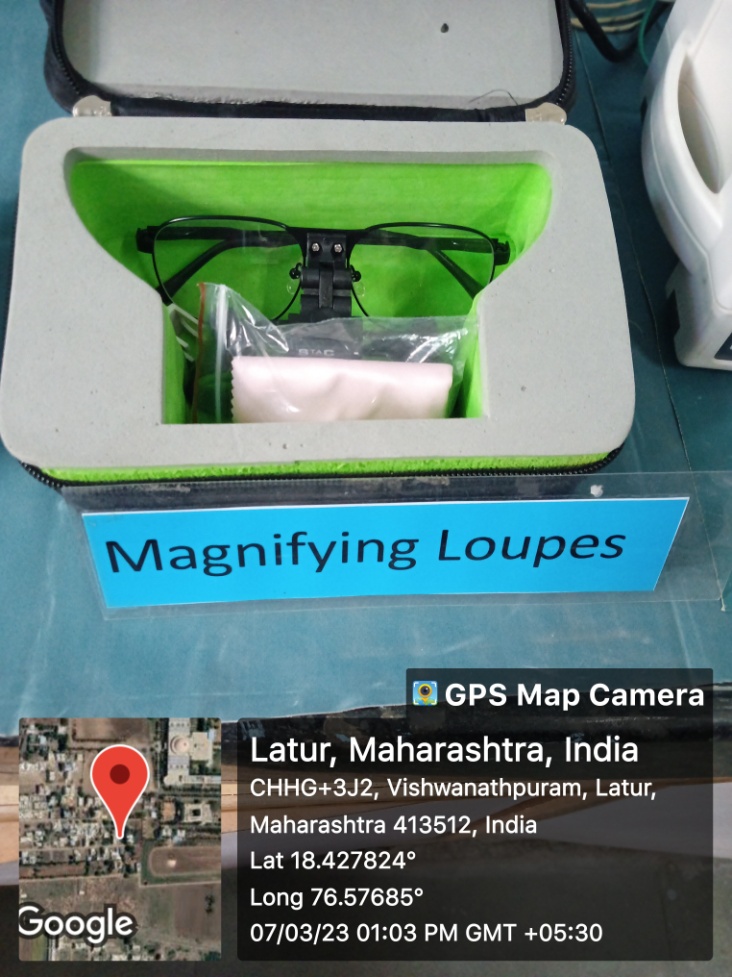 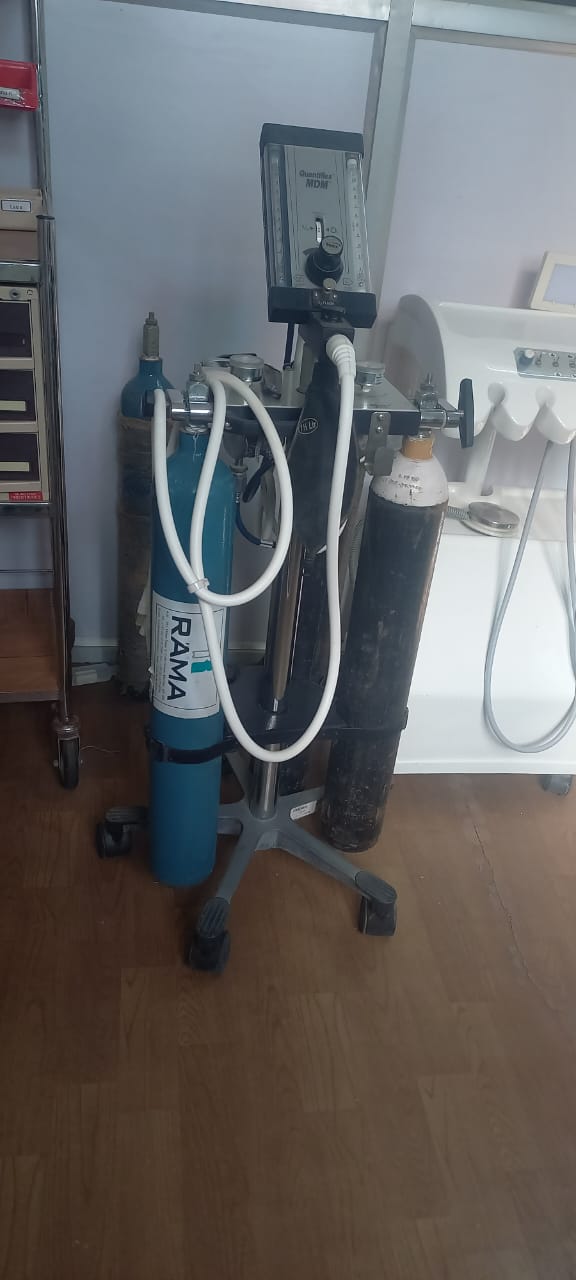 MAGNIFYING LOUPES
CONSCIOUS SEDATION UNIT
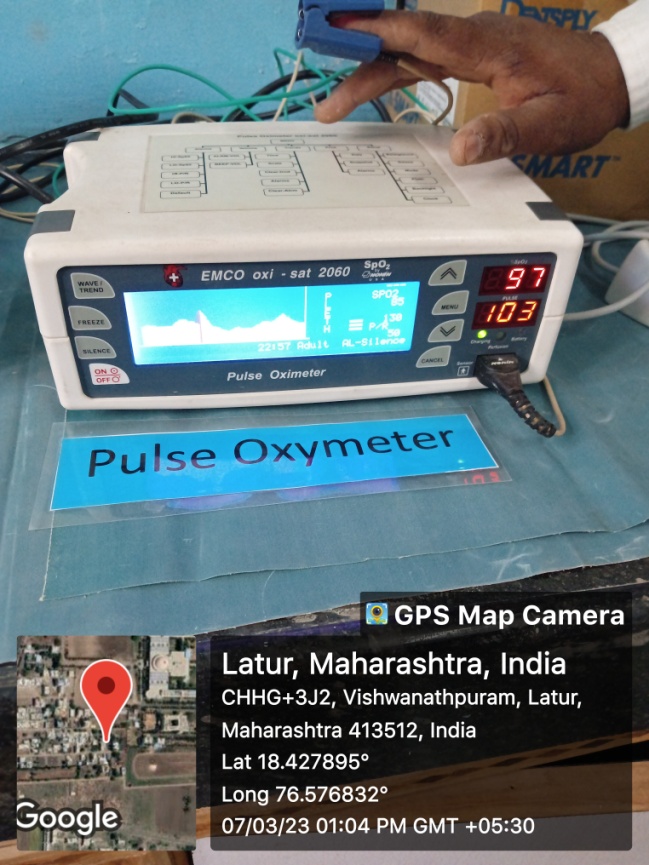 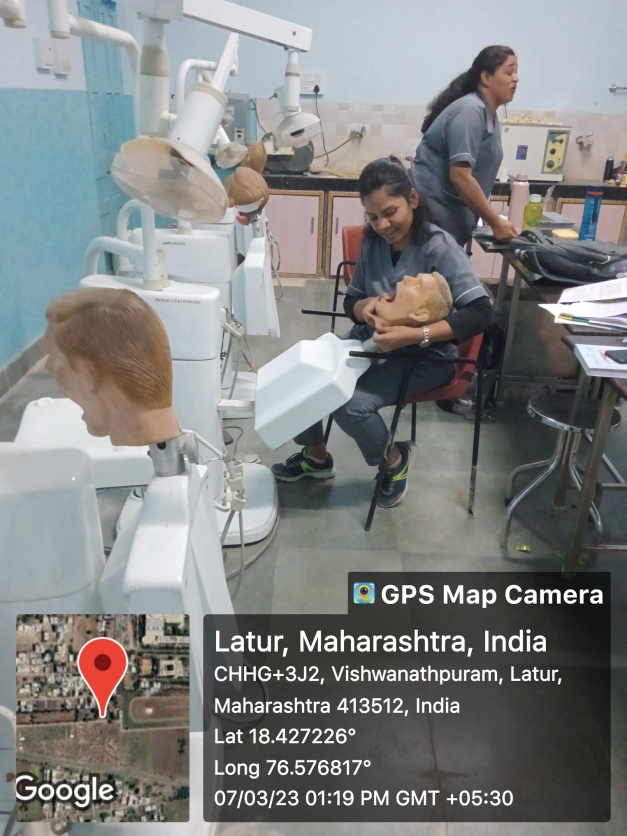 PULSE OXYMETER
PHANTOM HEAD TABLE WITH ATTACHED LIGHT, AIROTOR AND MICRO MOTOR
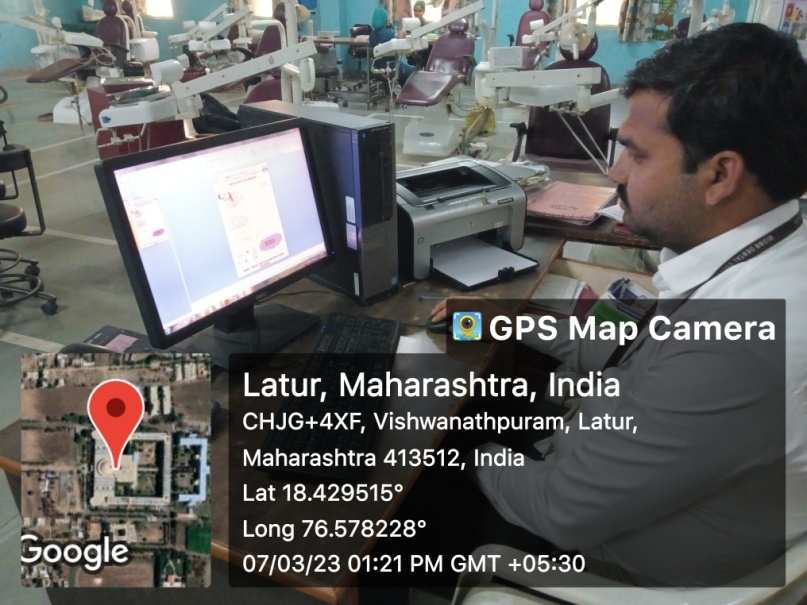 COMPUTER WITH INTERNET CONNECTION WITH ATTACHED PRINTER AND SCANNER
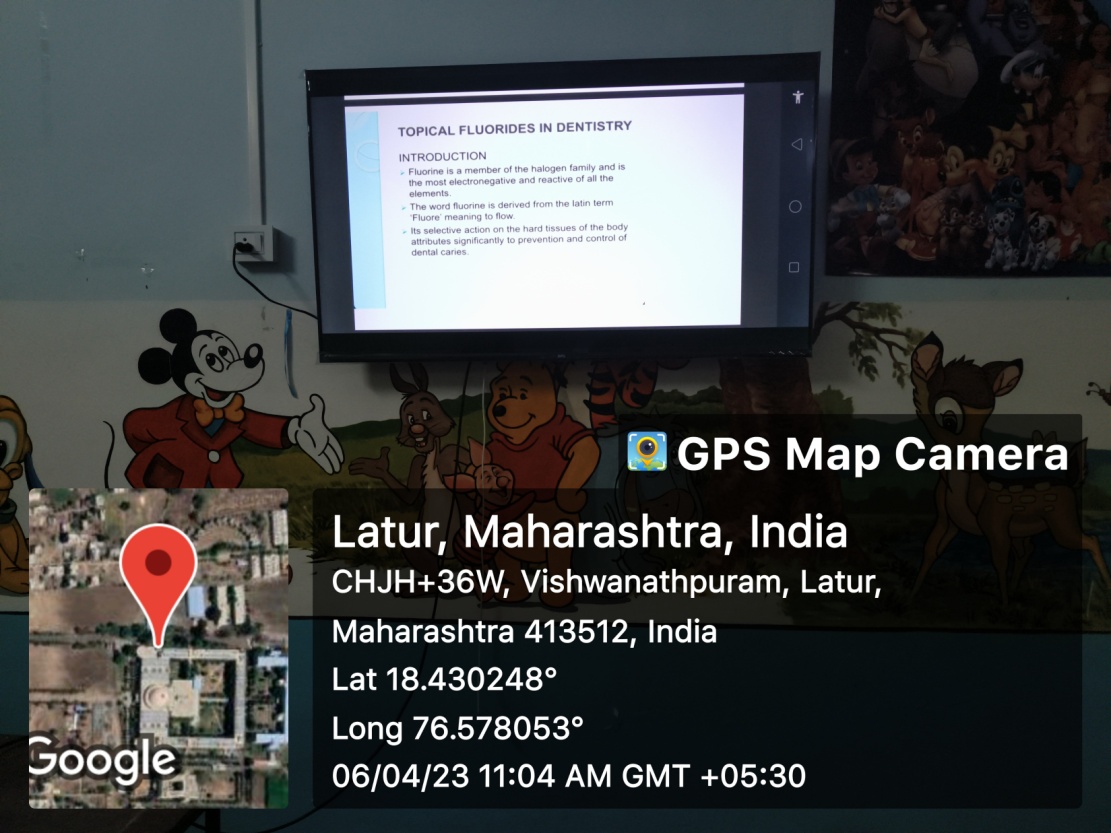 LCD PROJECTOR
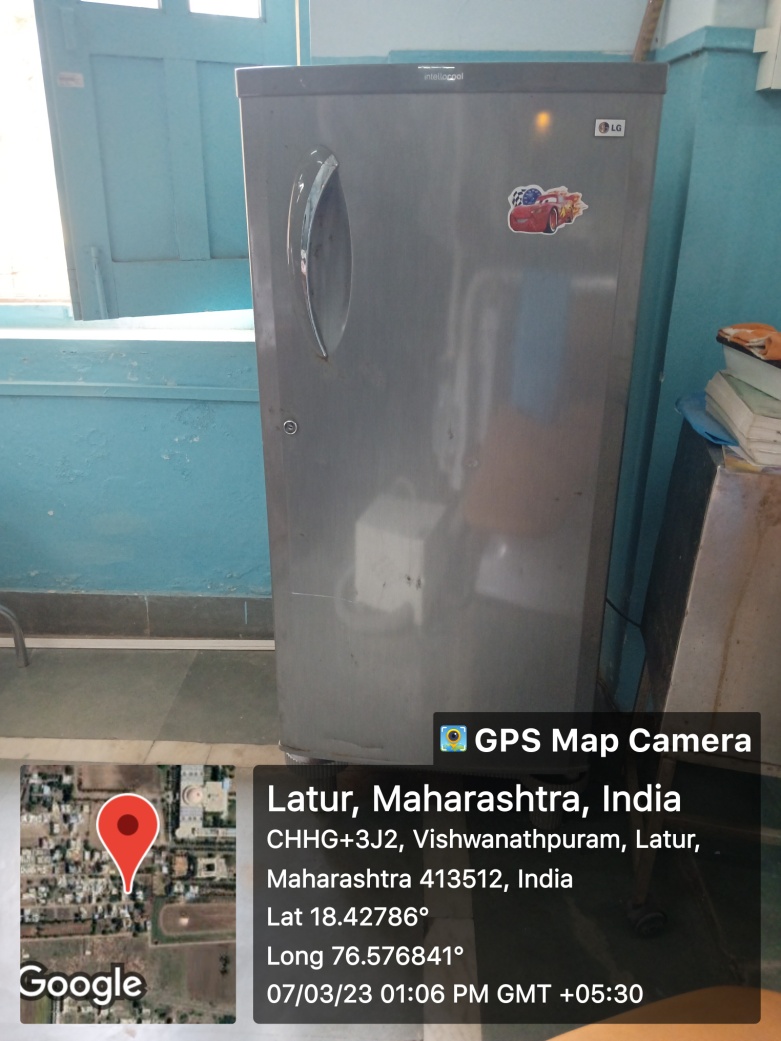 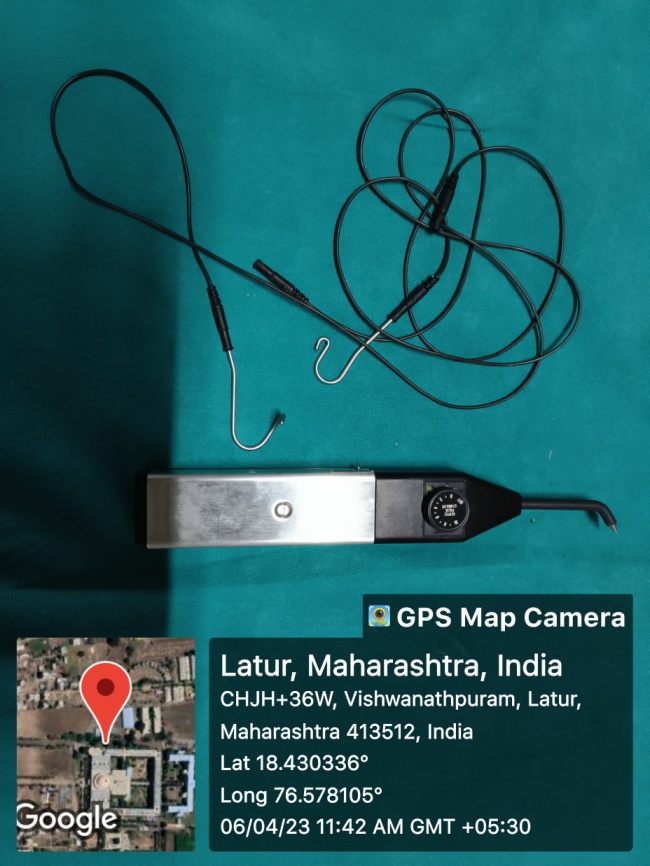 REFRIGERATOR
PULP TESTER
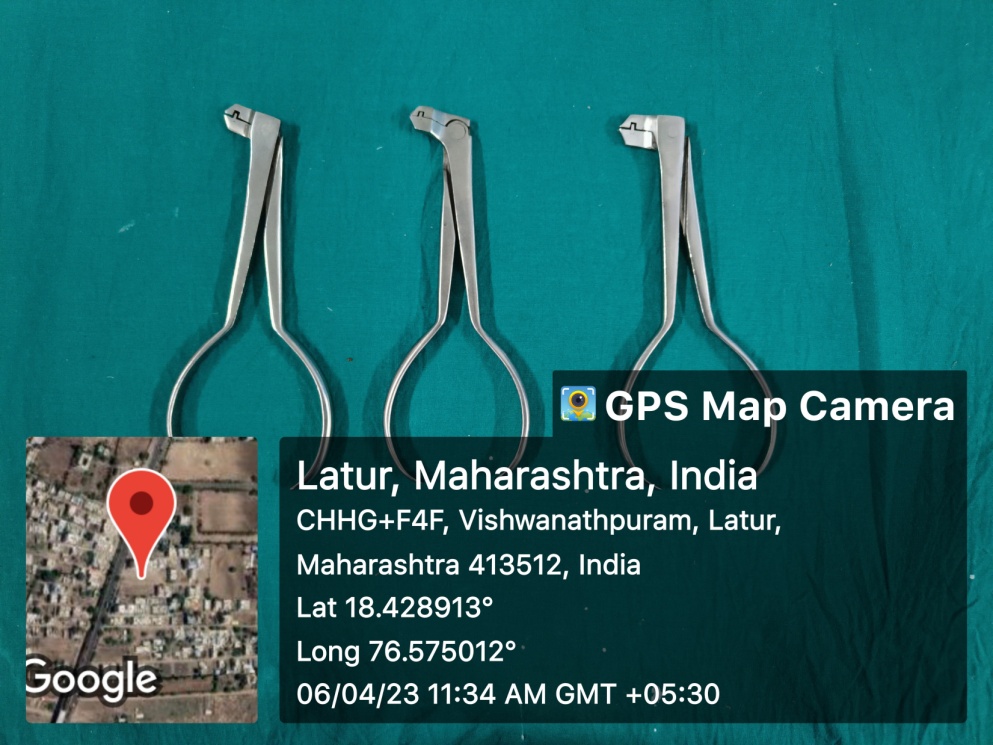 BAND PINCHING BEAK PLIERS
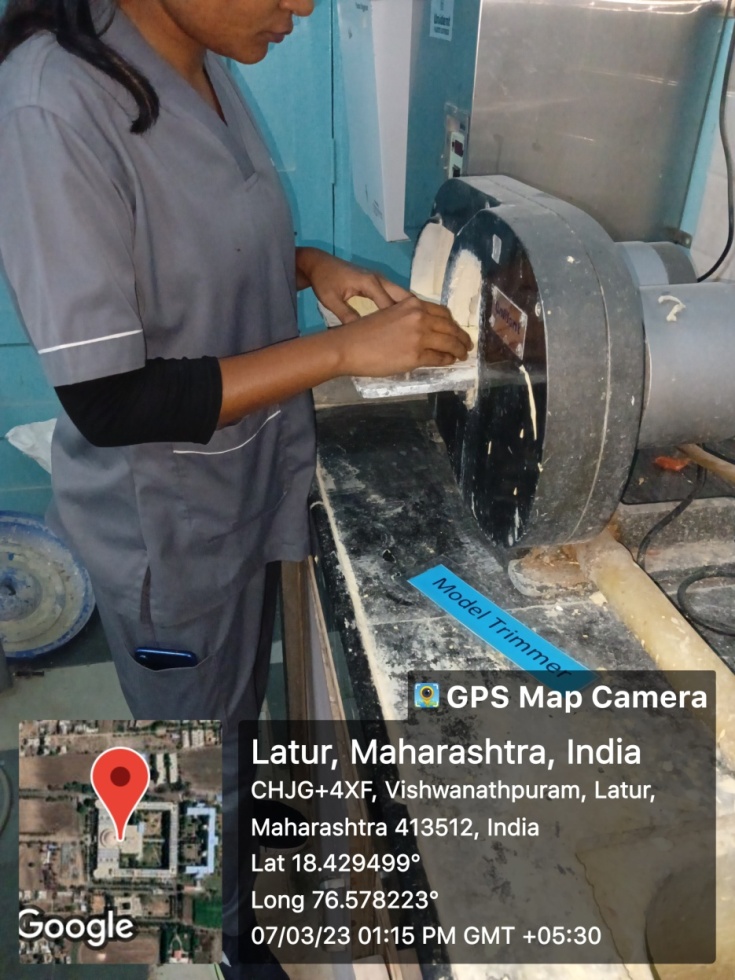 MODEL TRIMMER
Adjustable Mouth prop
A. Infant mouth gag (MGI)
B. Child mouth gag (MGC)
C. Adult mouth gag (MGA)
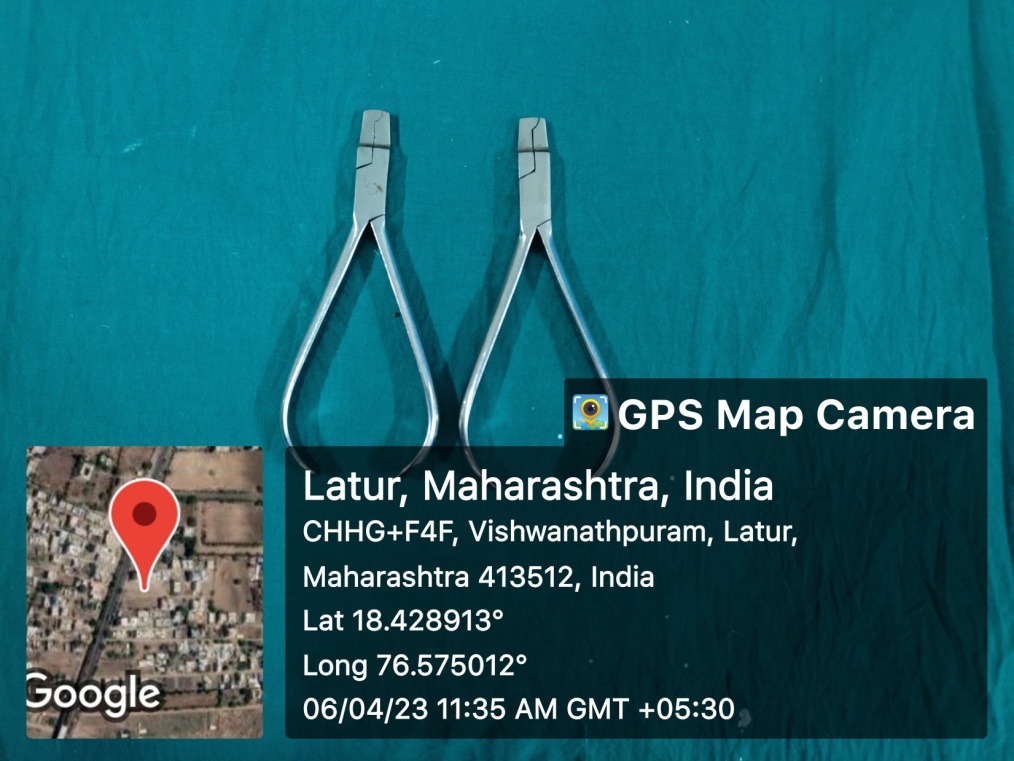 CROWN CRIMPING PLIERS
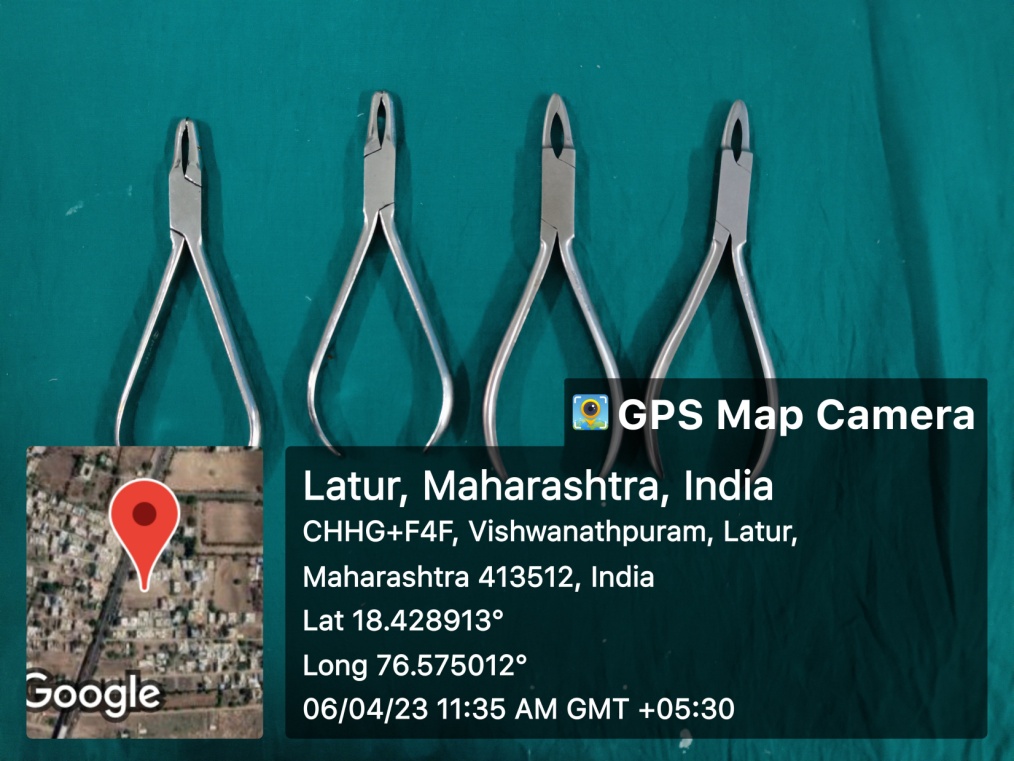 PROXIMAL CONTOURING PLIERS
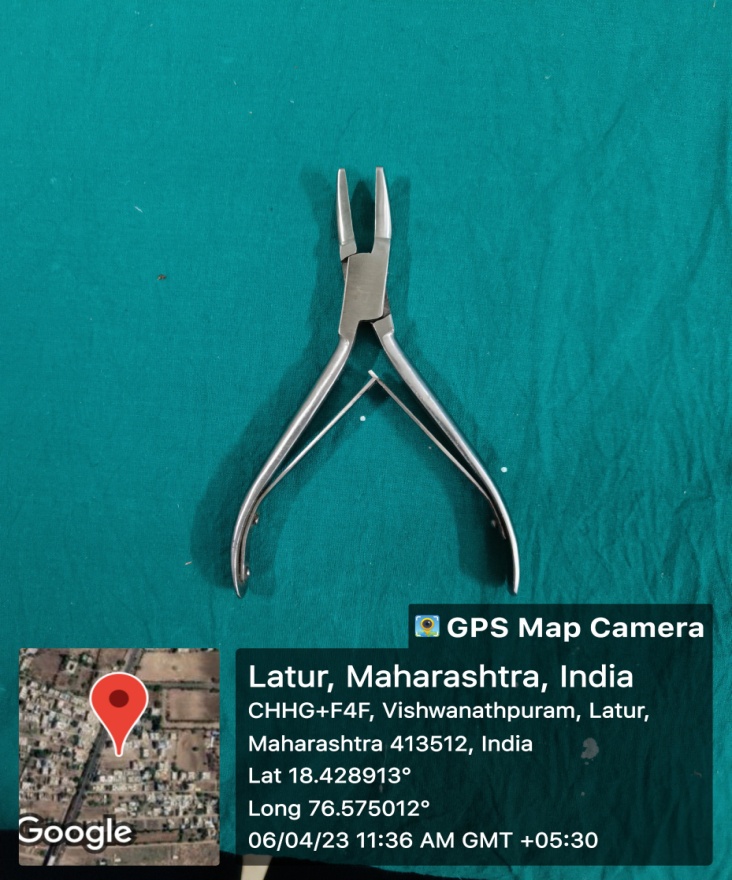 STRAIGHT HOE PLIERS
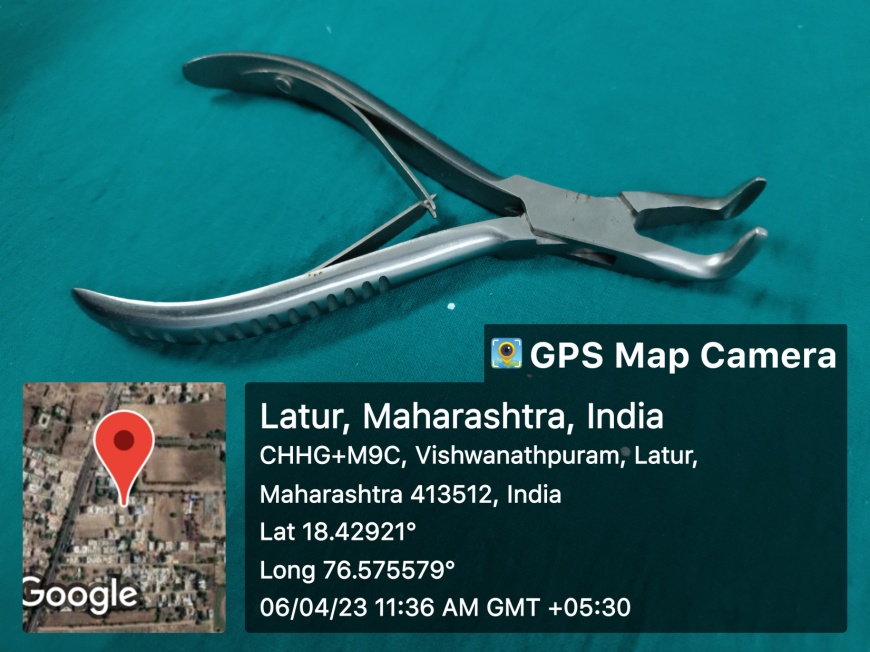 CURVED HOE PLIERS
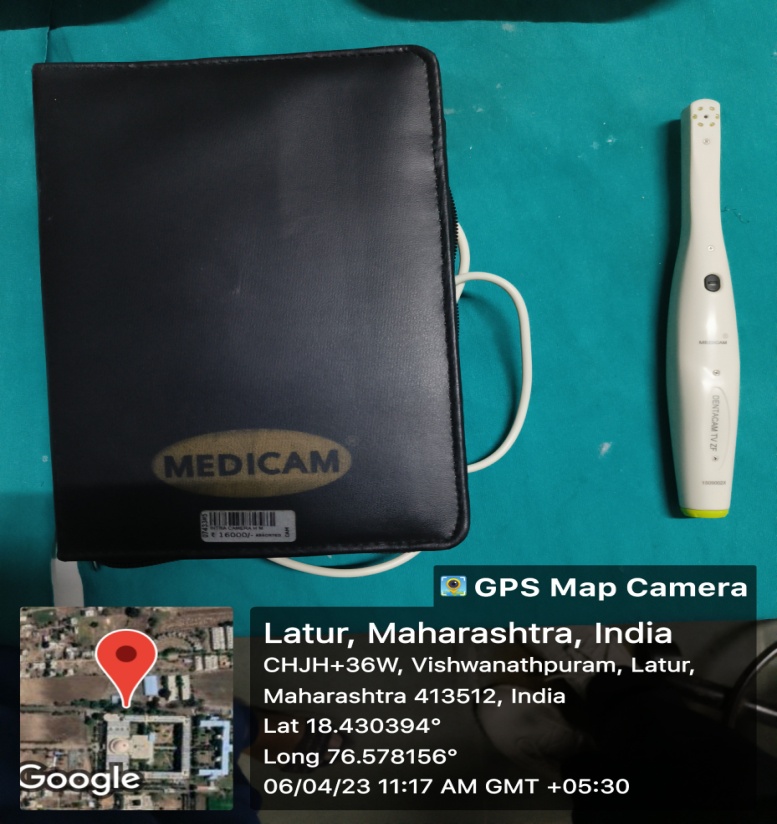 INTRAORAL CAMERA
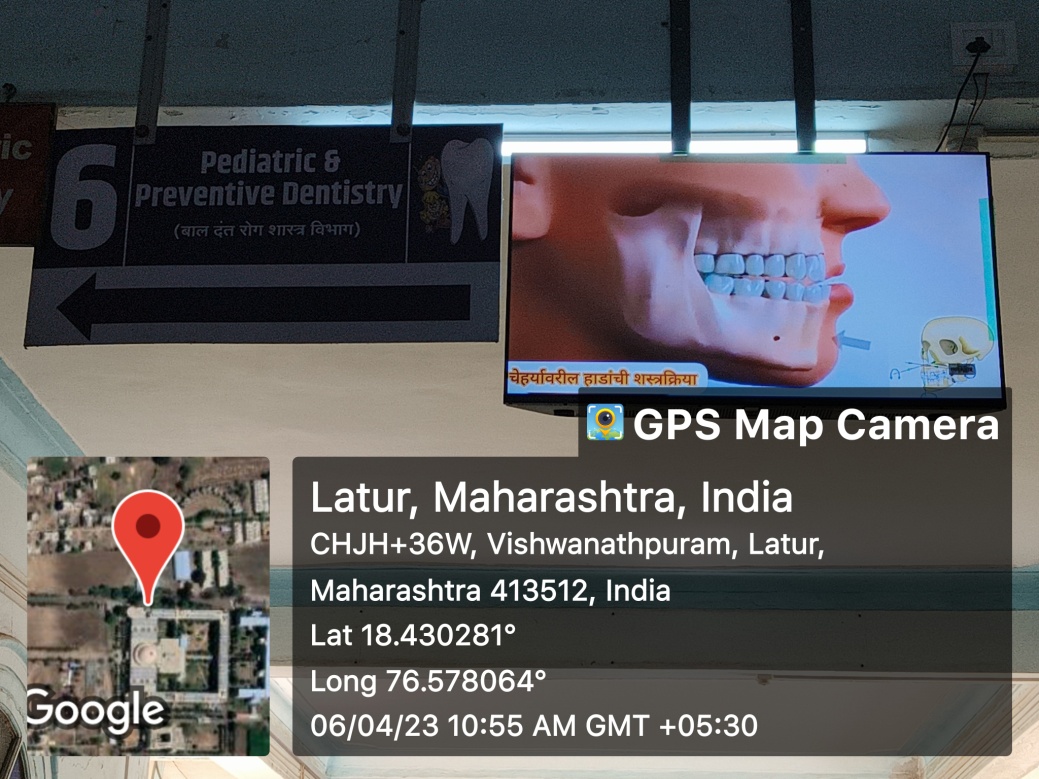 TELEVISION
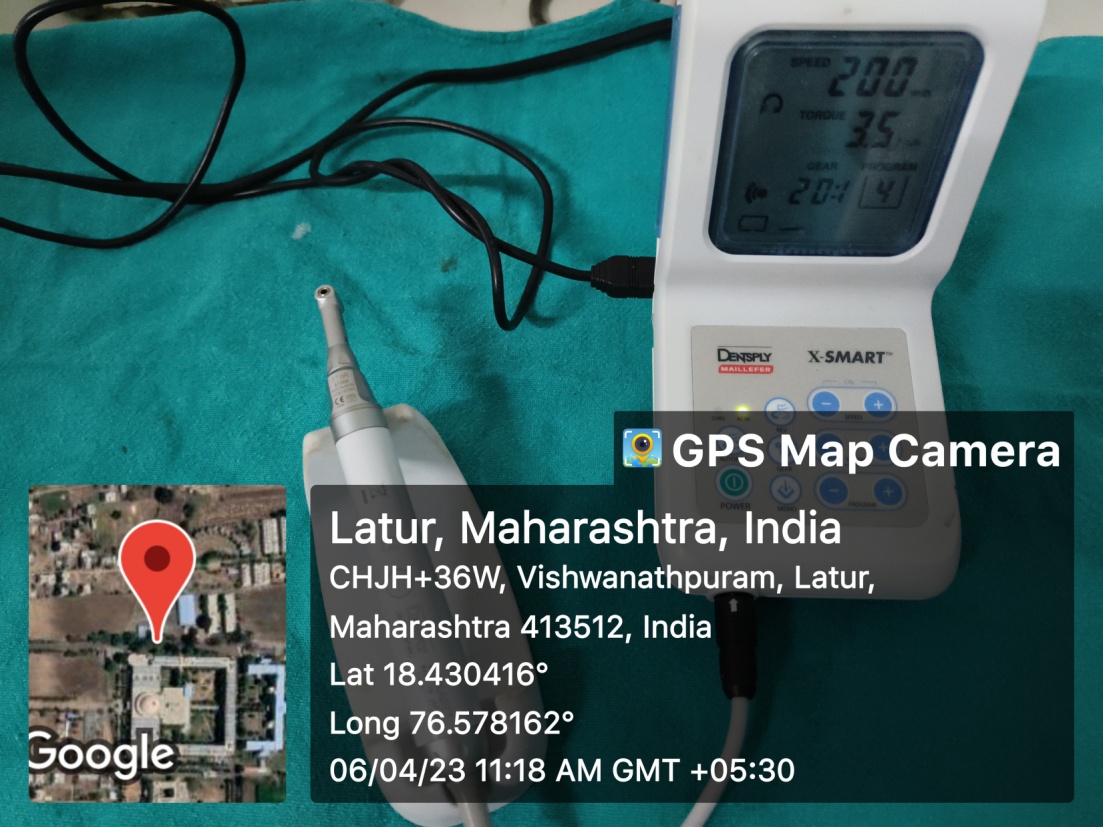 ENDOMOTOR
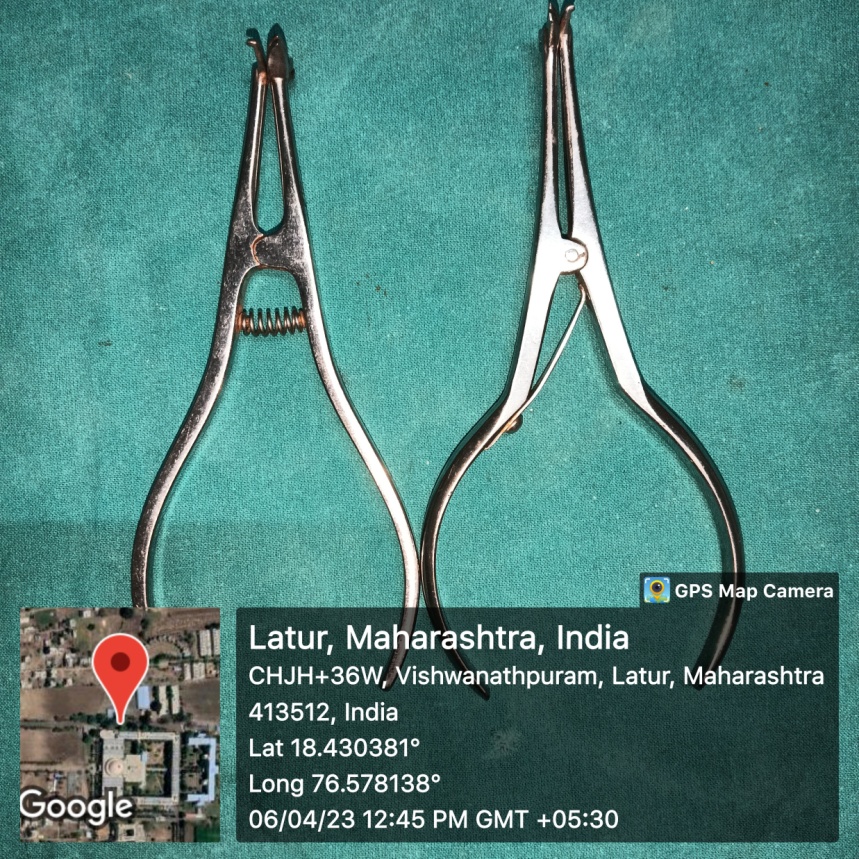 DOUBLE BEAK PLIERS
Preclinical PG
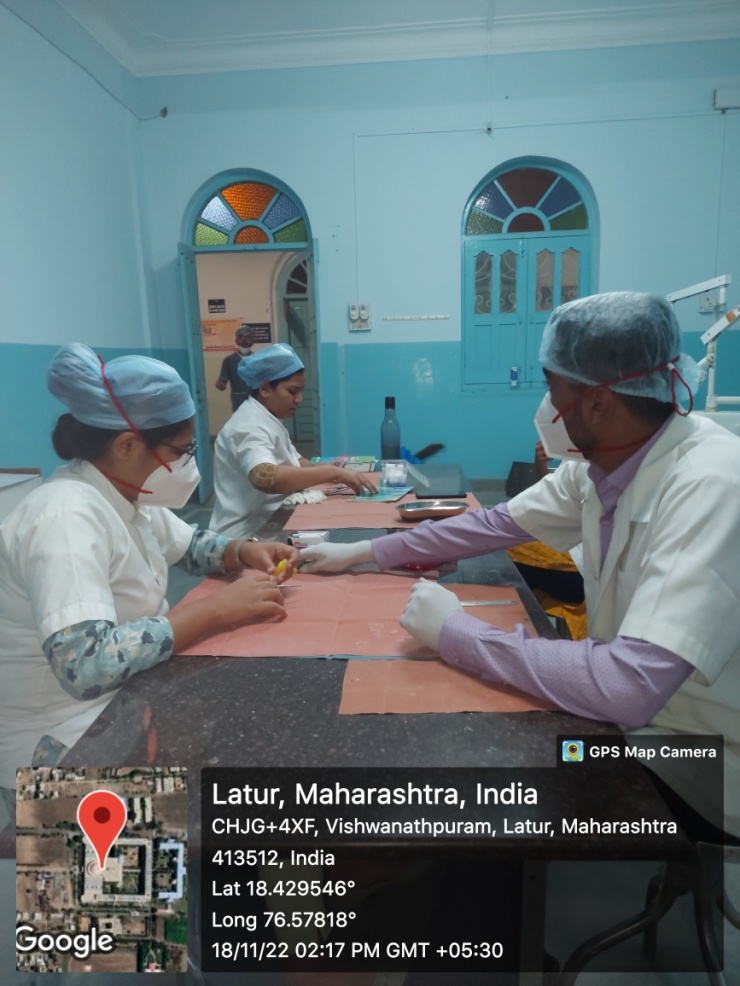 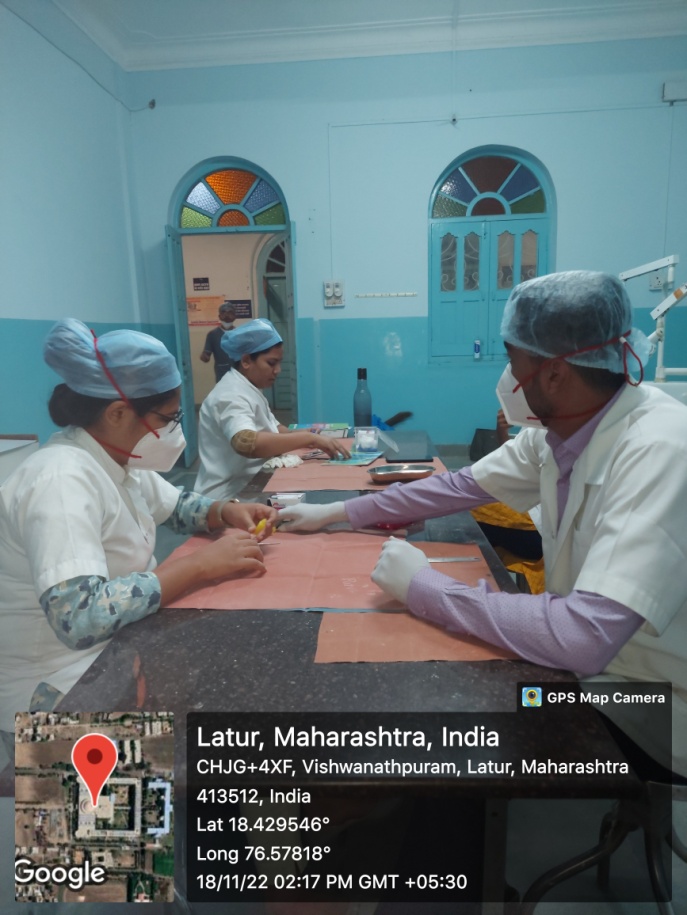 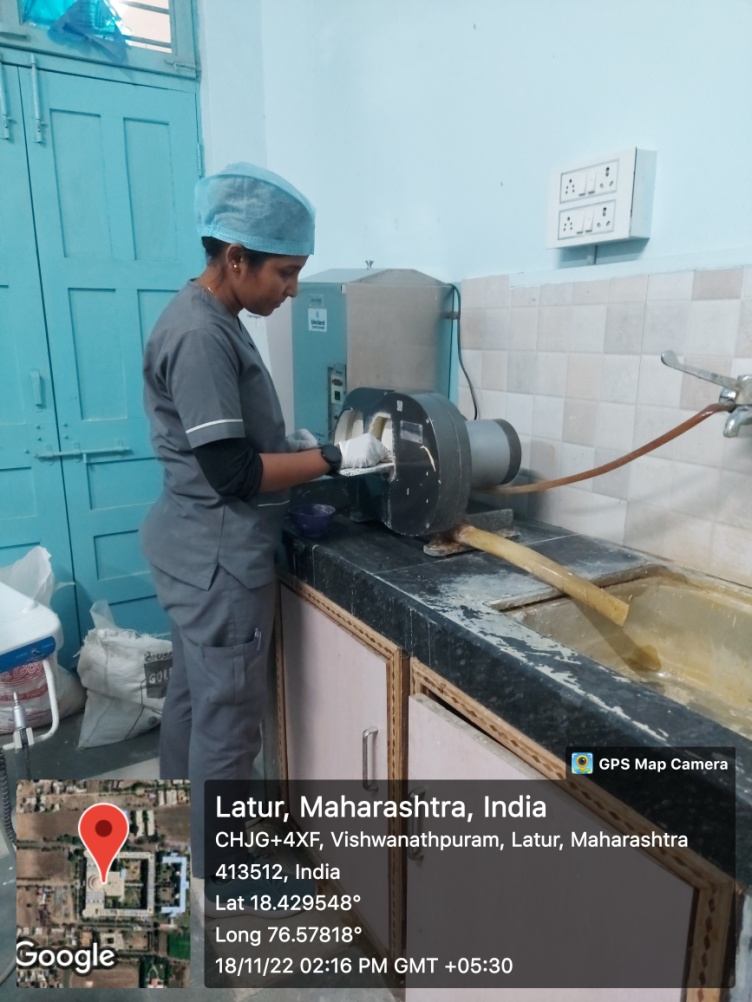 Seminar Room
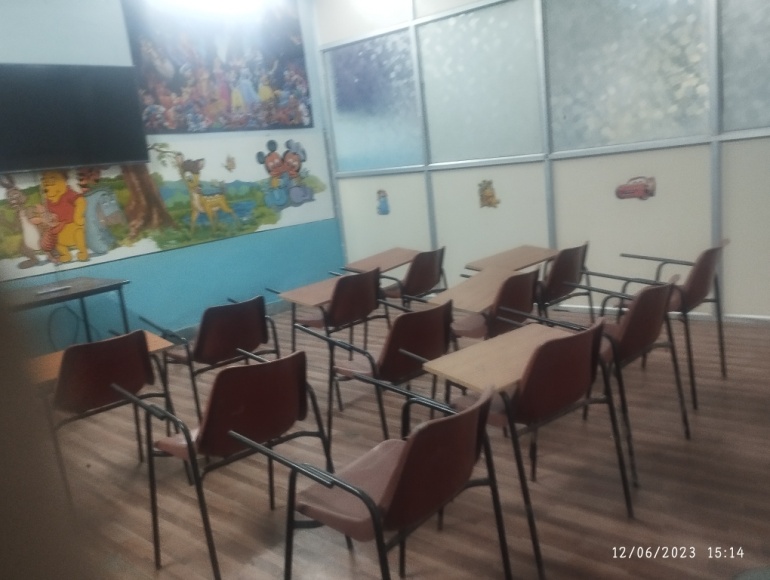